Luegbrückefunktionserhalt bis neubau
[Speaker Notes: Bild ändern: Rechtsklick auf Bild – Bild ändern
Falls das Bild nicht mehr gut in den Bildplatzhalter hineinpasst: Rechtsklick auf Folie – Folie zurücksetzen.
Proportionen kontrollieren!]
Luegbrücke – funktionserhalt bis neubau
inhalt
Anlageverhältnisse /Bau
Wesentliche Instandsetzungen
Verbreiterung - 1983 - 1984
Umbau Rahmen V - 1986 - 1994
Generalsanierung – 2004 - 2006
Funktionserhaltungsstudie - 2010
Koppelfugen - 2013
Tragwerkskonsolen 
Bestandssicherung 
Vergleiche zum Schluss
2
anlageverhältnisse
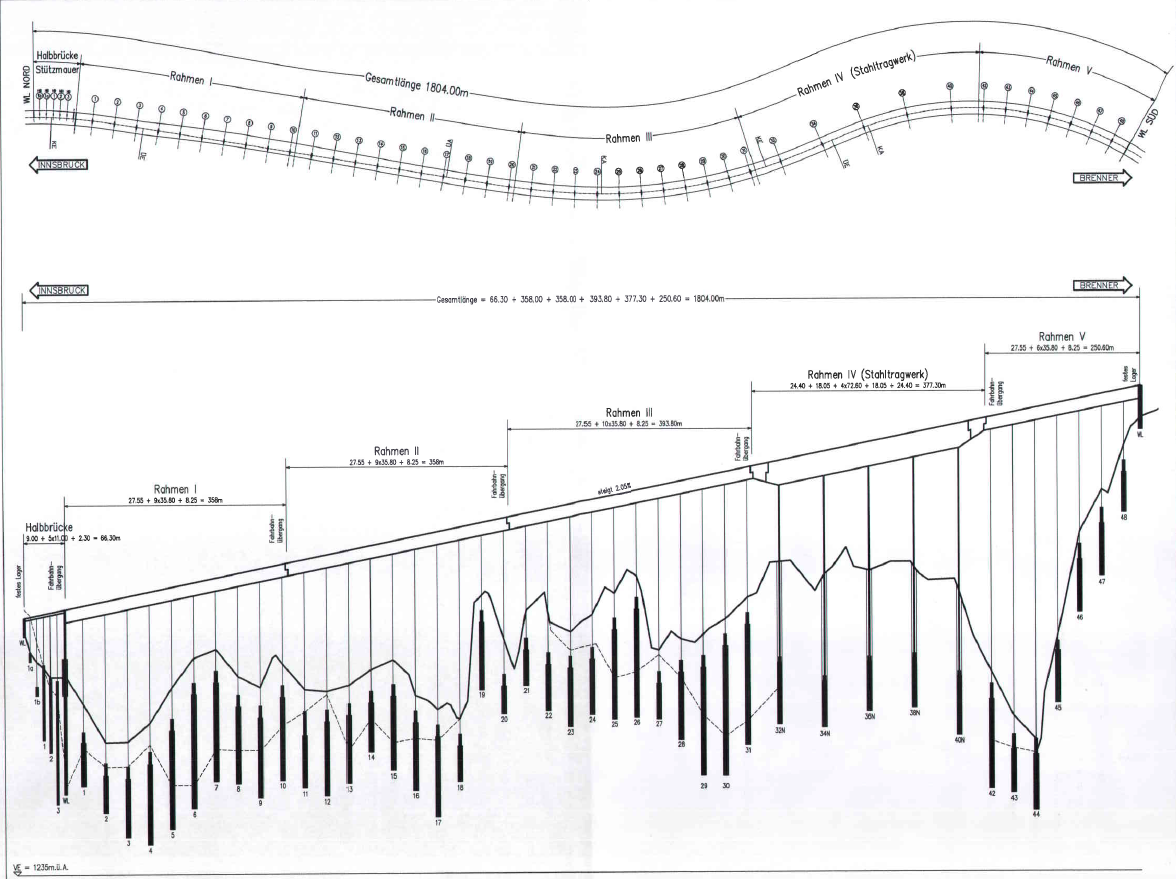 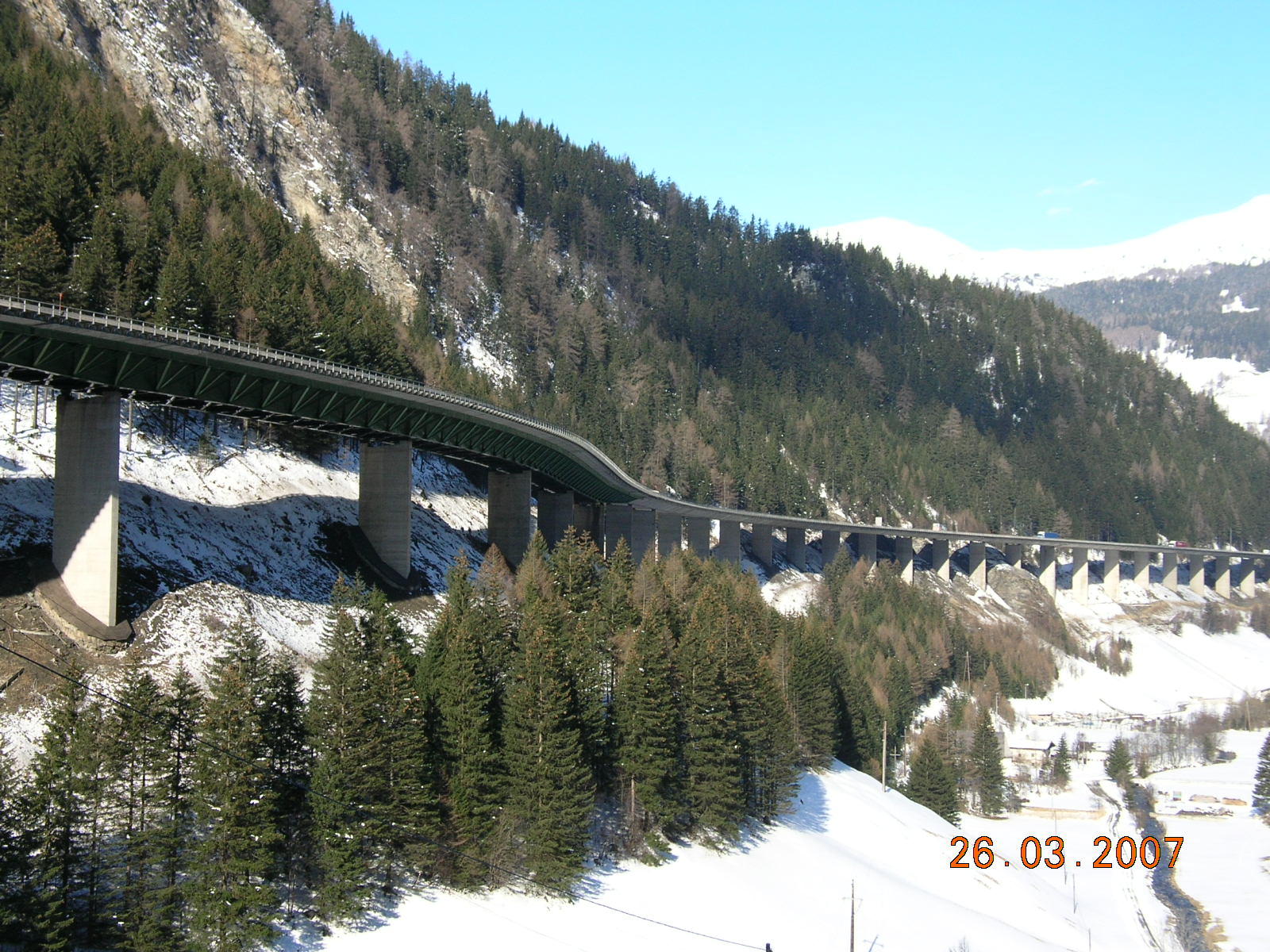 Hangbrücke
Gesamtlänge - 1.804 m
Durchlaufrahmentragwerk mit 5 Rahmen
Rahmen I – III und V – Spannbetontragwerke
Rahmen IV - Stahltragwerk
Stützweiten – 35,8 m bzw. 72,6 m
3
anlageverhältnisse
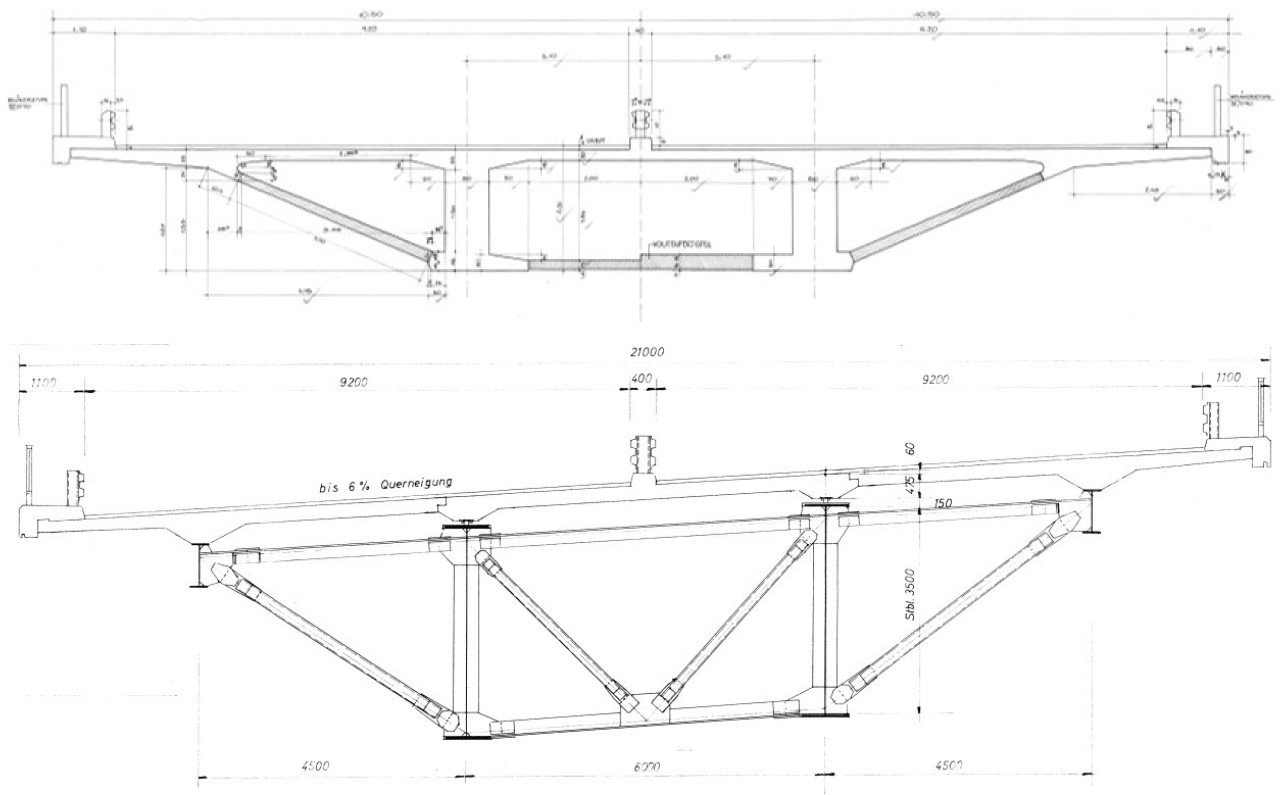 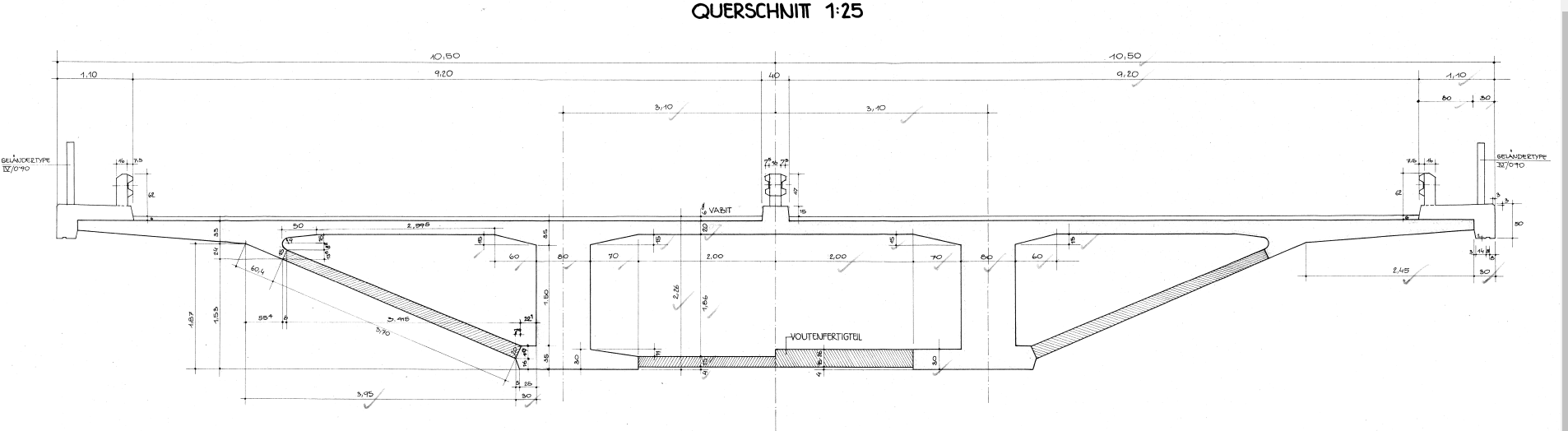 Spannbetontquerschnitt
Stahlquerschnitt
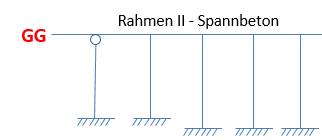 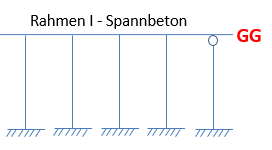 Querschnittsbreite - 21 m (Verbreiterung auf 22,5 m)
Quervorgespannte Fahrbahnplatte
Betonfertigteilelemente
Stahltragwerk mit aufliegender Fahrbahnplatte
Rahmentragwerke über Gerbergelenke verbunden Tragwerkskonsolen
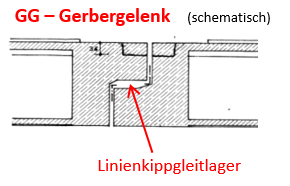 Statisches System
4
bau
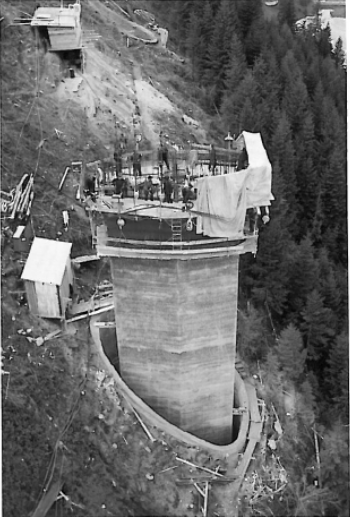 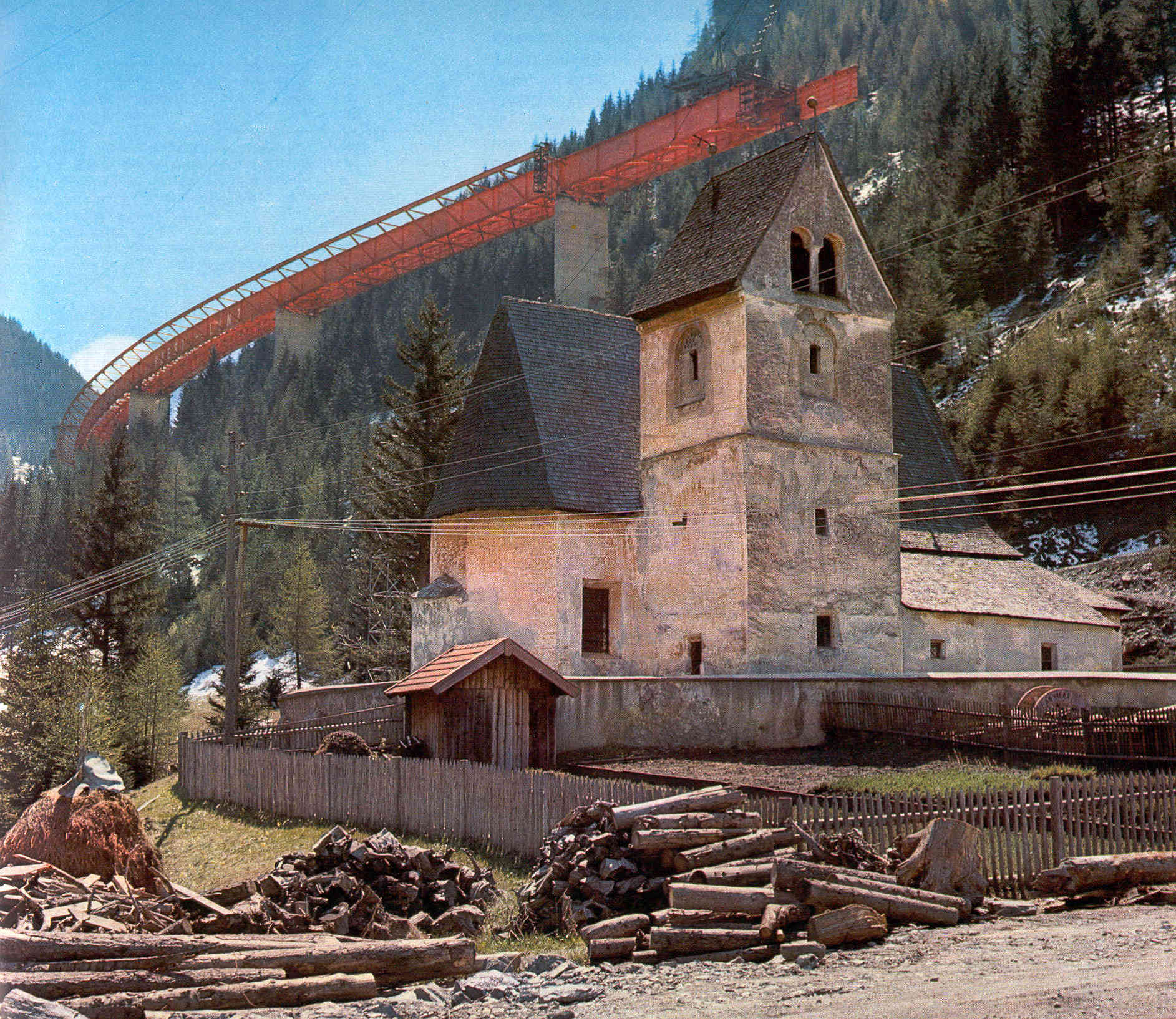 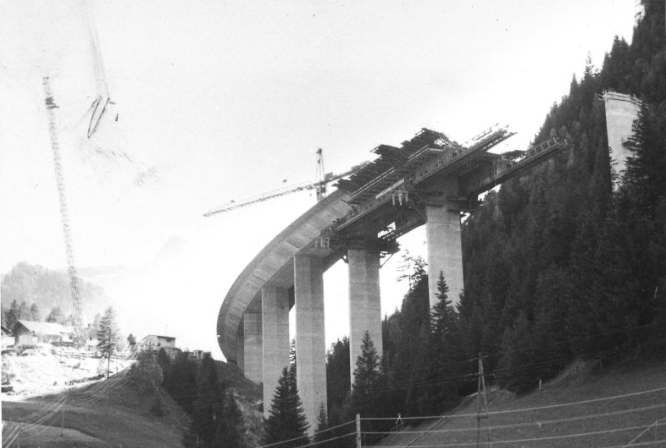 Vorschubrüstung Spannbetontragwerk
Bauzeit 1966 – 1968
Brunnengründungen (Knopfloch)
Pfeilerherstellung in Gleittechnik
Spannbetontragwerk mit Vorschubrüstung 
Stahltragwerk im Freivorbau
Pfeiler Rahmen IV
Freivorbau Stahltragwerk
5
Wesentliche instandsetzungen
Verbreiterung 1983 - 1984
(15 Jahre alt)
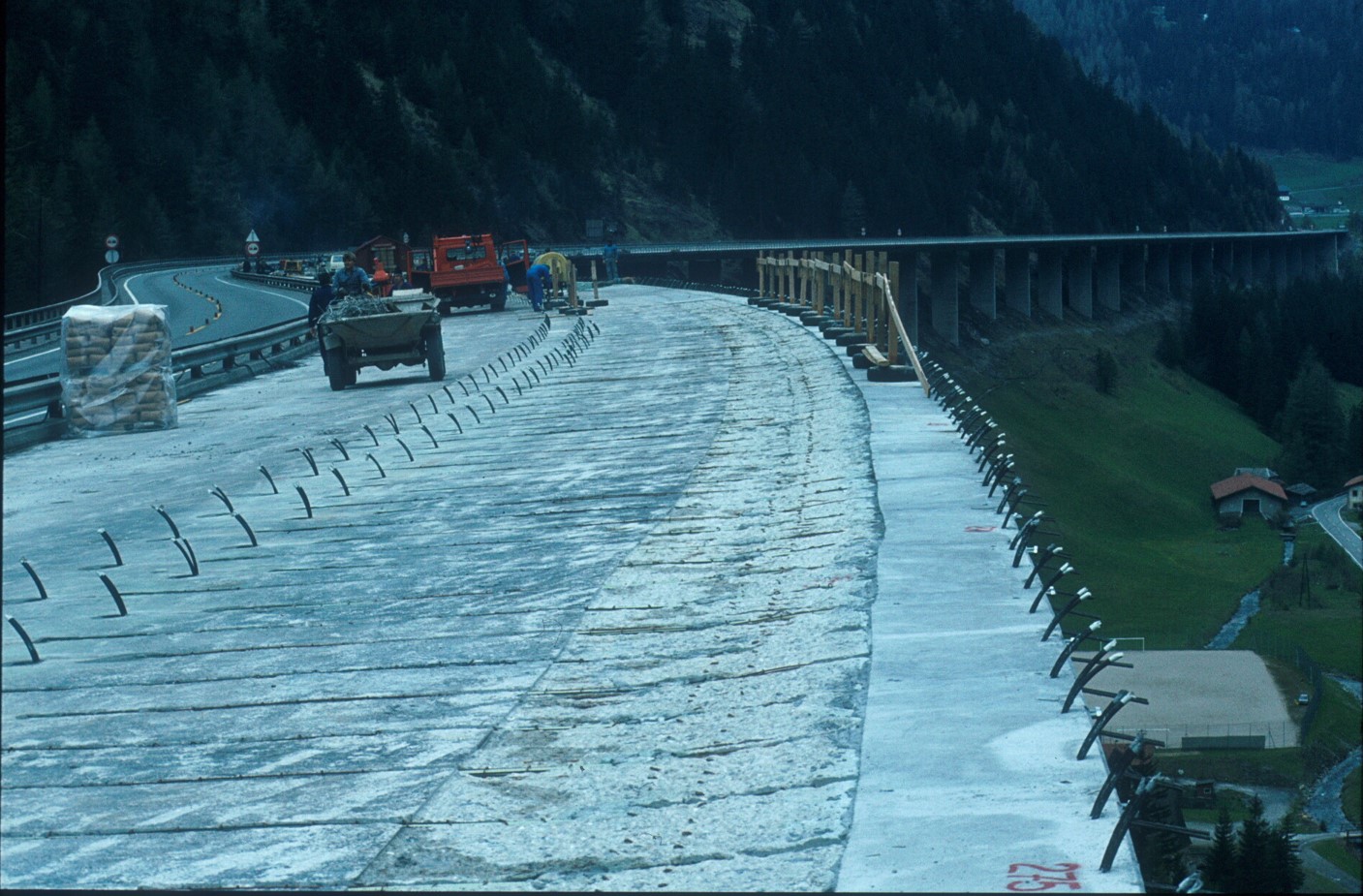 Verfügbarkeit von 2 FS je RFB auch bei Sanierungen
Verbreiterung der RFB Ibk um 75 cm
Zusätzliche Quervorspannung
Keine Verstärkung des Tragwerks aufgrund
Neuerscheinung ÖNORM B 4002
Verfeinerte Berechnungsverfahren
Raupe am äußeren Rand nicht angesetzt
Tolerieren örtlich beschränkter Spannungs-überschreitungen von 2 bis 3%
Verbreiterung RFB Ibk
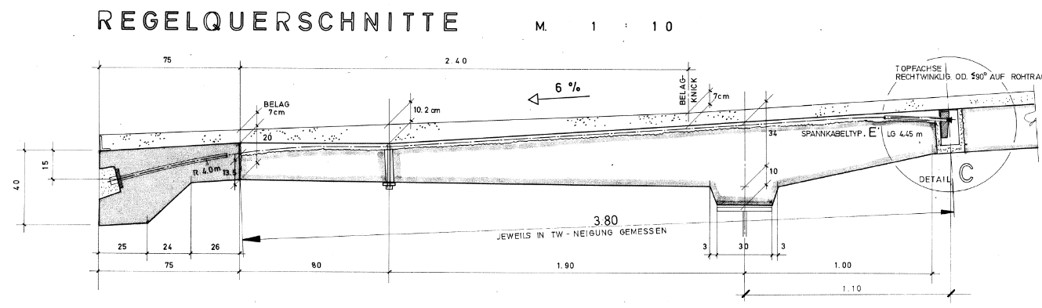 Zusätzliche Quervorspannung
7
Umbau rahmen V 1986 - 1994
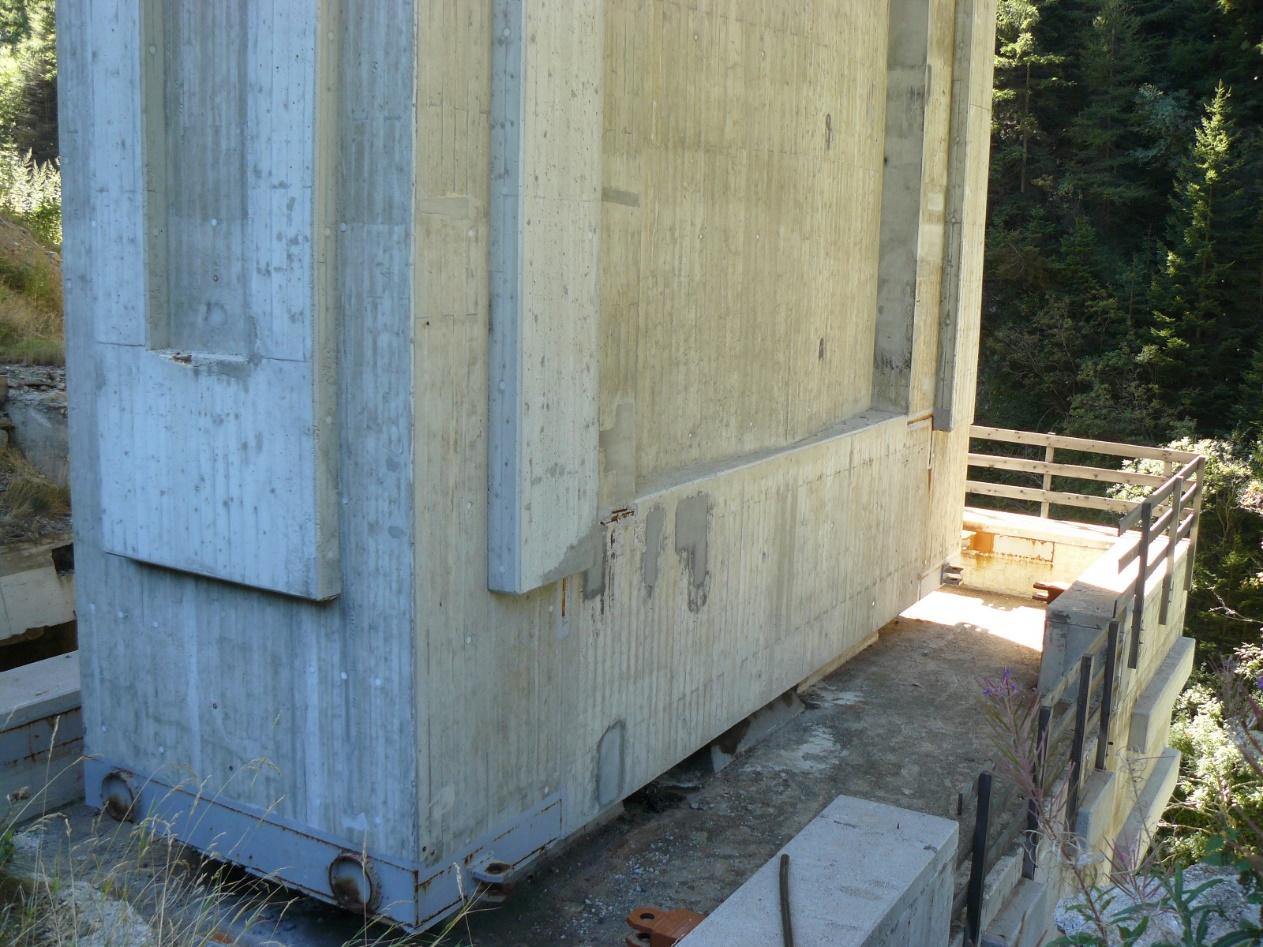 (18 - 26 Jahre alt)
Ende der 70er Jahre wurden ausgeprägte Rissbilder an den Pfeilern von Rahmen V festgestellt
Start eines umfangreichen Vermessungsprogrammes
Hangbewegungen im Bereich von Rahmen V (ca. 1 cm/a)
Zum Abbau der Zwänge wurden die Pfeiler 45 bis 48 und das WL Brenner umgebaut
Möglichkeit zur Pfeilerkorrektur und Rückziehung von Rahmen V
Umbau Pfeilerfußpunkte
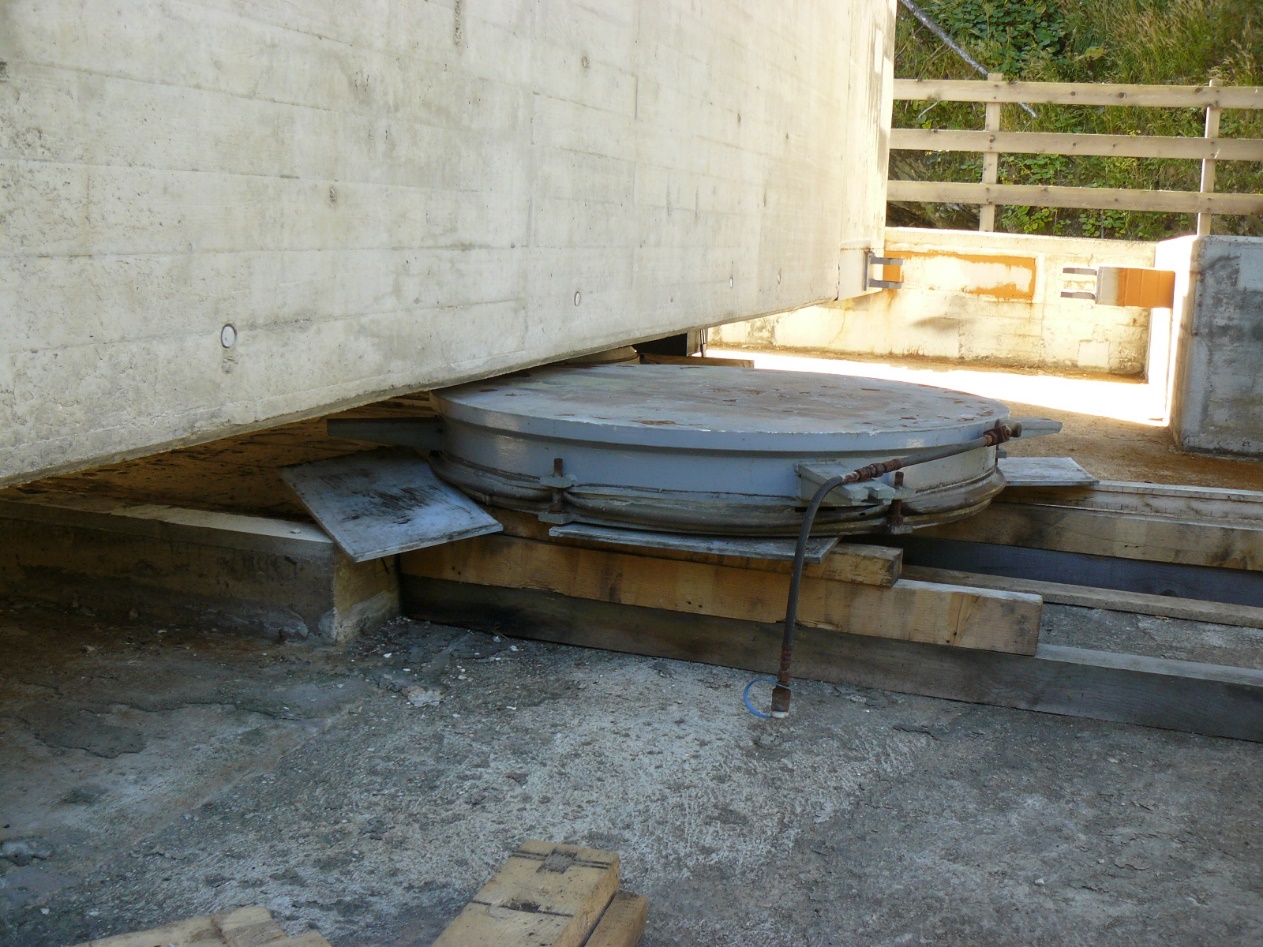 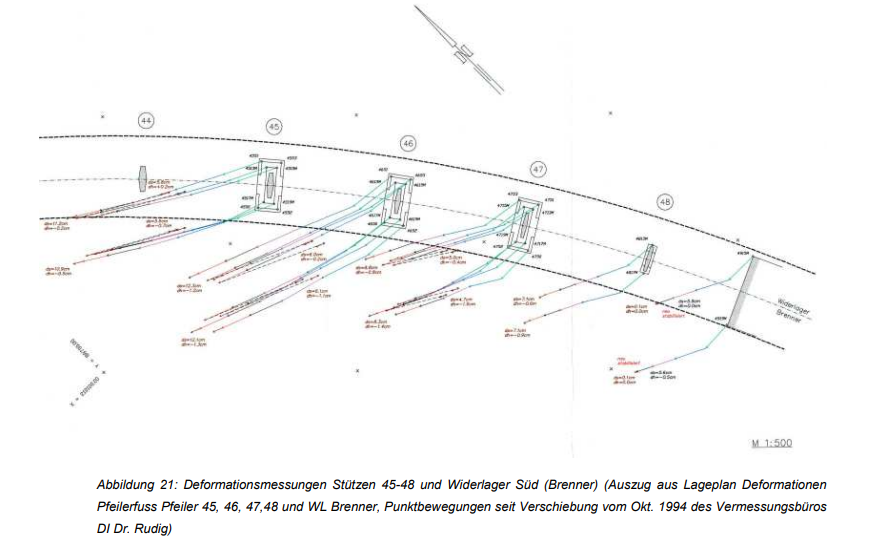 Verformungsvektoren
Hydraulisches Hublager – Vmax 23000 kN
8
Pfeilerrückverformung
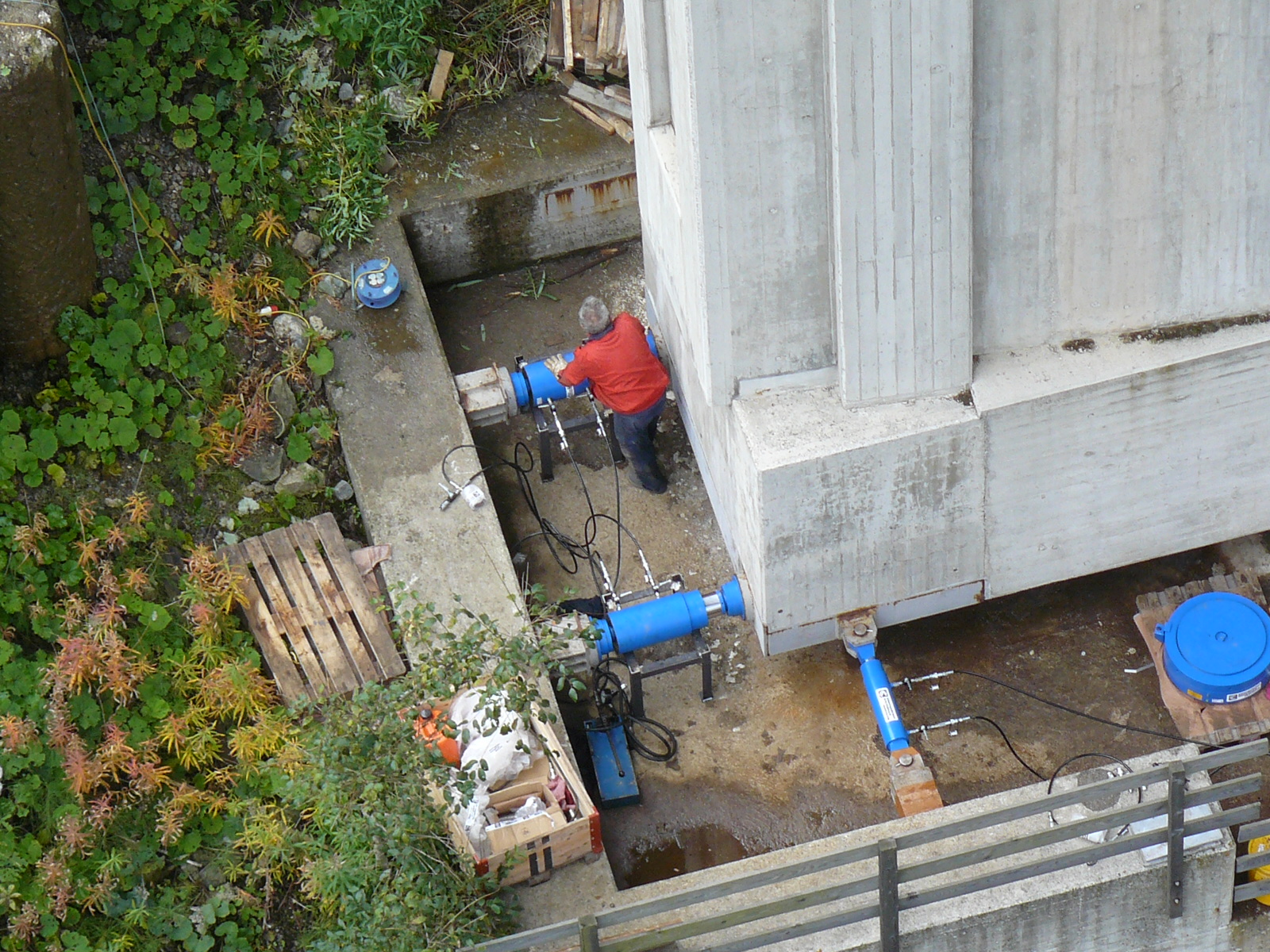 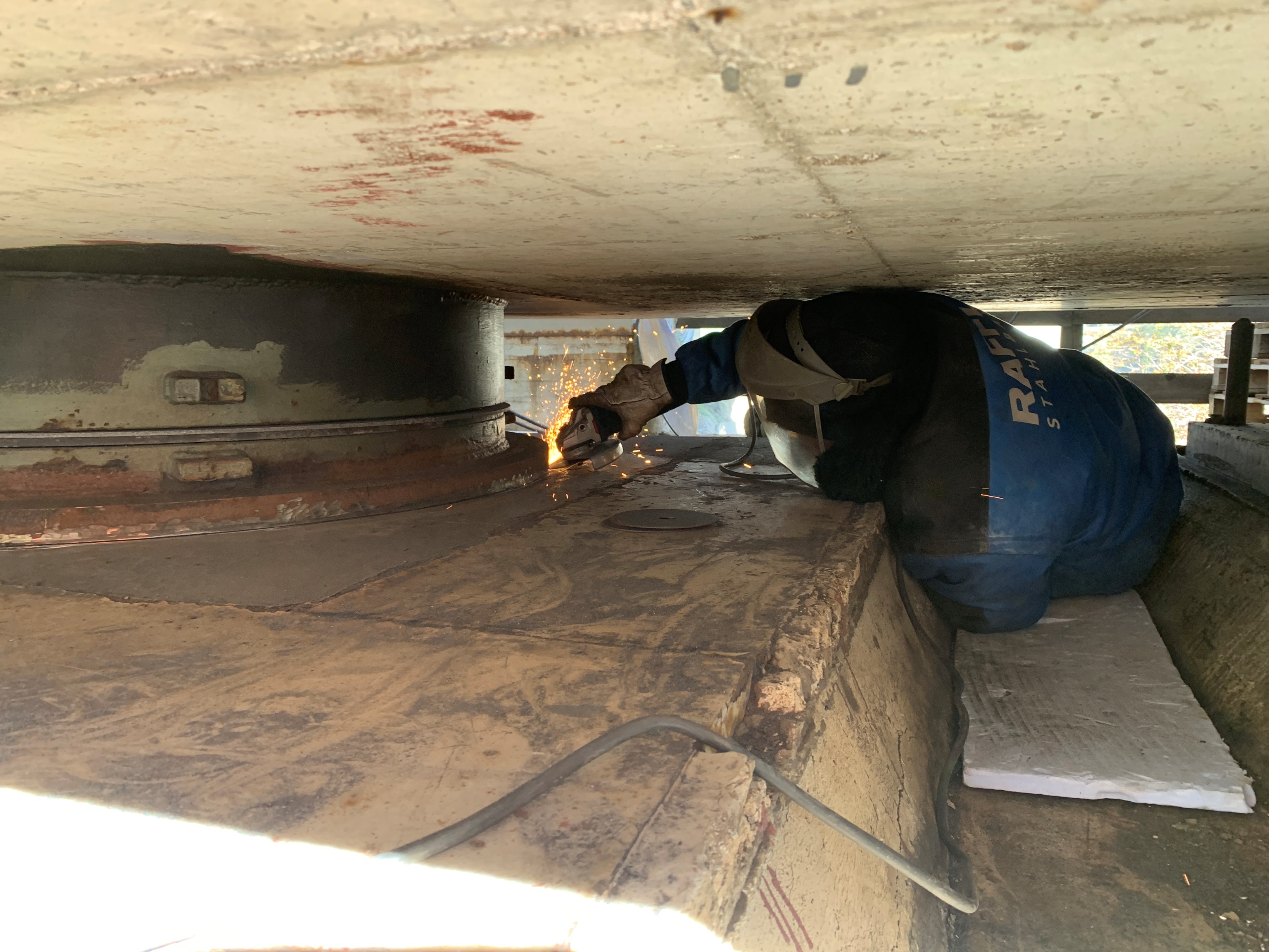 Rückverformung mit hydraulischen Pressen
Lösen der Lager
9
Funktionserhaltungsstudie - 2000
(32 Jahre alt)
ZIEL
Bewertung der Zukunftsfähigkeit der Brücke und aufzeigen von Instandsetzungsmöglichkeiten
GENERALSANIERUNG
2004 - 2006
Erste Ausführung 2000

Auslöser: Schäden am Stahltragwerk, Verbreiterung, Rutschhang Rahmen V
Prognostizierte Nutzungsdauern
Spannbetontragwerk ca. bis 2023
Stahltragwerk bis ca. bis 2012
Definition einer Generalsanierung
Zweite Ausführung 2010

Erkenntnisse aus Generalsanierung und Bauwerksprüfung 2009
weitere Sanierung bzw. Hochrüsten auf Eurocode nicht mehr möglich
Prognostizierte Nutzungsdauern
Spannbetontragwerk ca. bis 2021
Stahltragwerk bis ca. bis 2022
SCHLUSSFOLGERUNG (2010)
„Schon in absehbarer Frist, das sind etwa 10 bis 12 Jahre, wird man das Objekt außer Dienst stellen müssen.“
10
Generalsanierung 2004 - 2006
(36 – 38 Jahre alt)
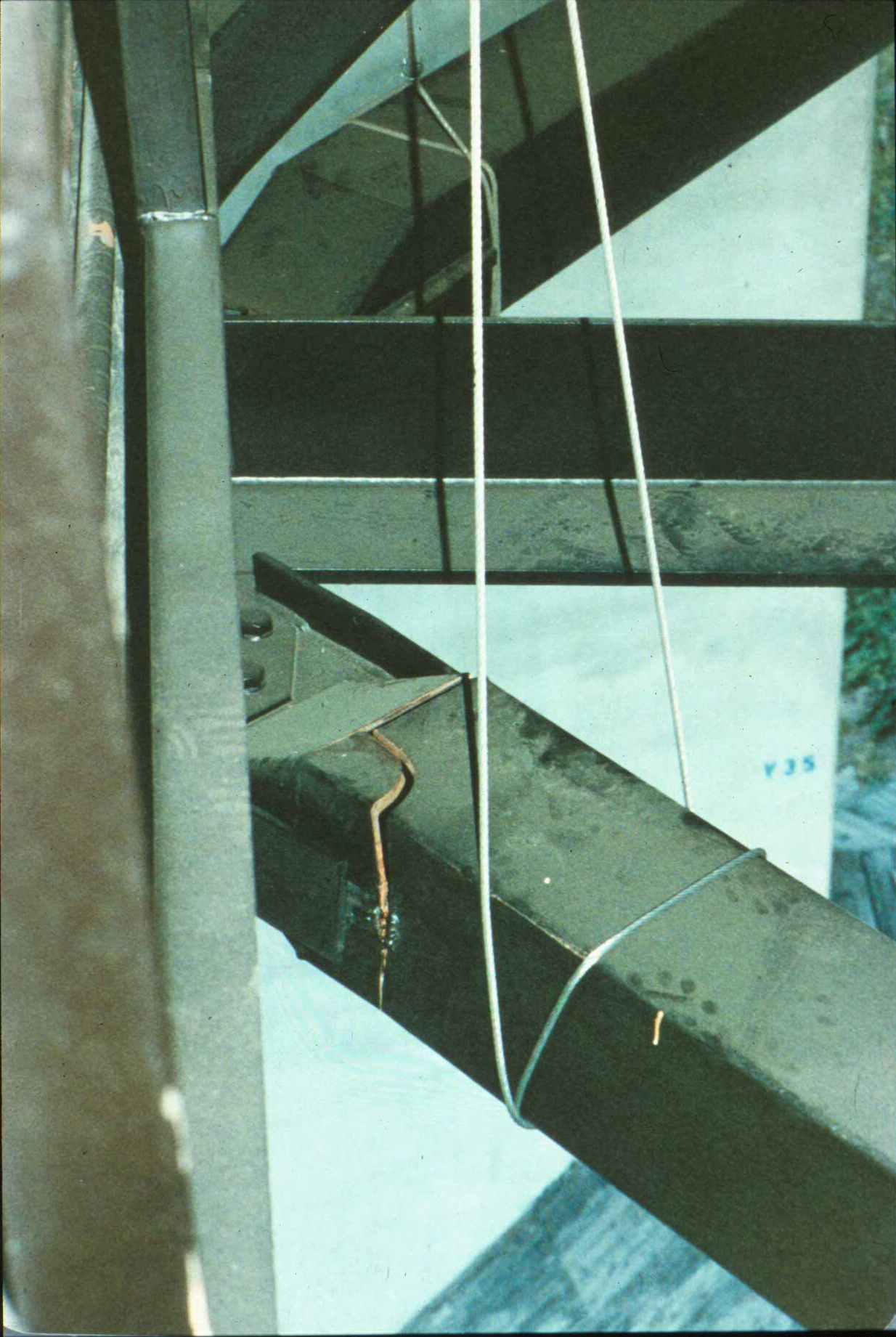 Grundlage Funktionserhaltungsstudie 2000
Verbreiterung RFB Brenner technisch nicht vertretbar
Sanierungsumfang Stahltragwerk
Erneuerung unterer Torsionsverband
Ergänzung seitliche Abstrebungen (Torsionsröhre)
Sanierungsumfang Spannbetontragwerke
Erneuerung Fahrbahnübergänge
Großteils Erneuerung Abdichtung u. Belag
Erneuerung bergseitiger Randbalken
Erneuerung / Ersatz von Zusatzspanngliedern der Verbreiterung
Lokale Betonsanierung
Gerissener Verbandsstab
11
Generalsanierung 2004 - 2006
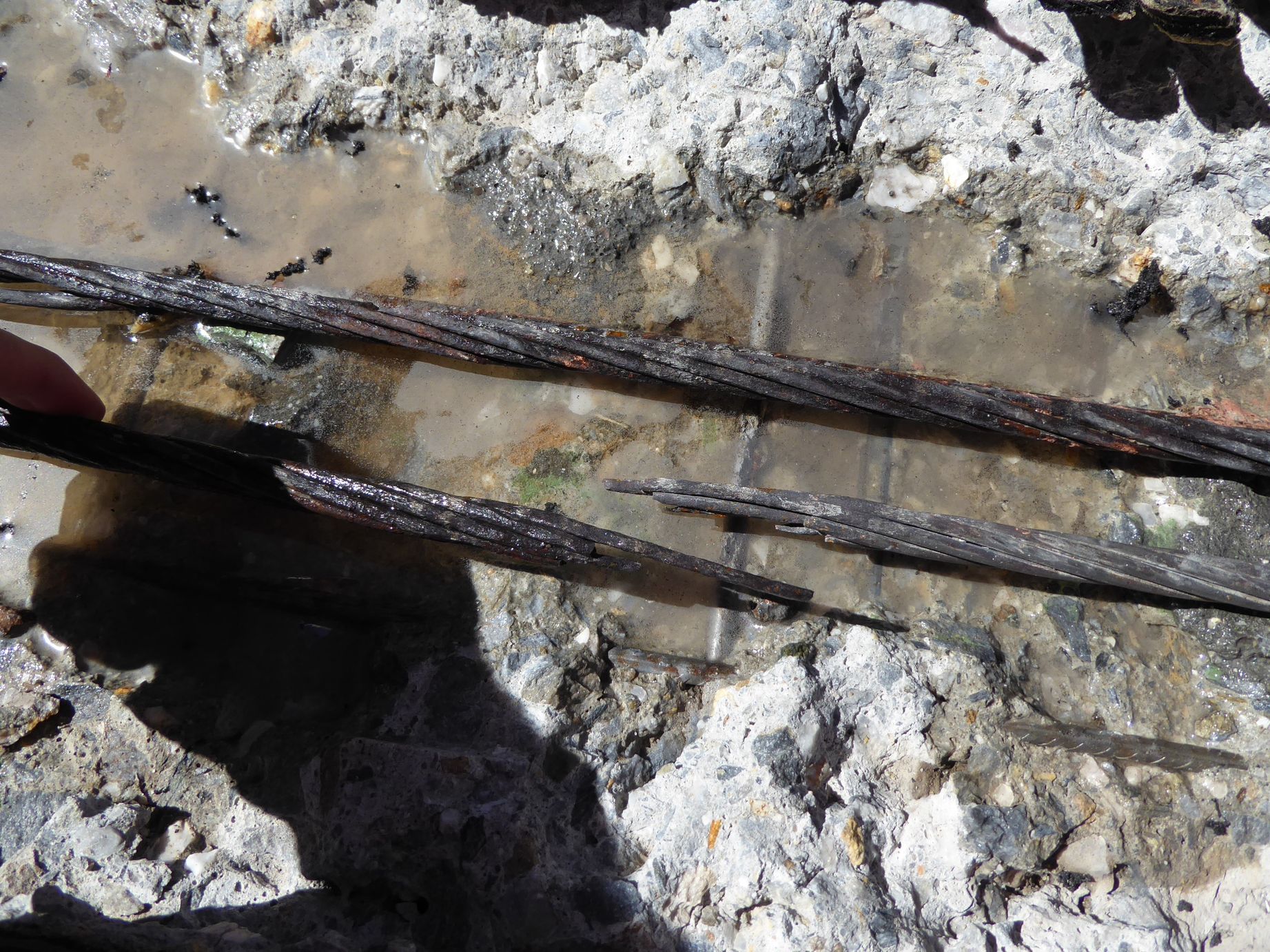 (36 – 38 Jahre alt)
Von der Sanierung nicht erfasst:

Oberer Torsionsverband Stahltragwerk
Weitere geschädigte Zusatzspannglieder der Verbreiterung
Tragwerkskonsolen zwischen den Rahmen
Geschädigte Lager in den Tragwerksfugen
Beschädigte Zusatzspannglieder der Verbreiterung
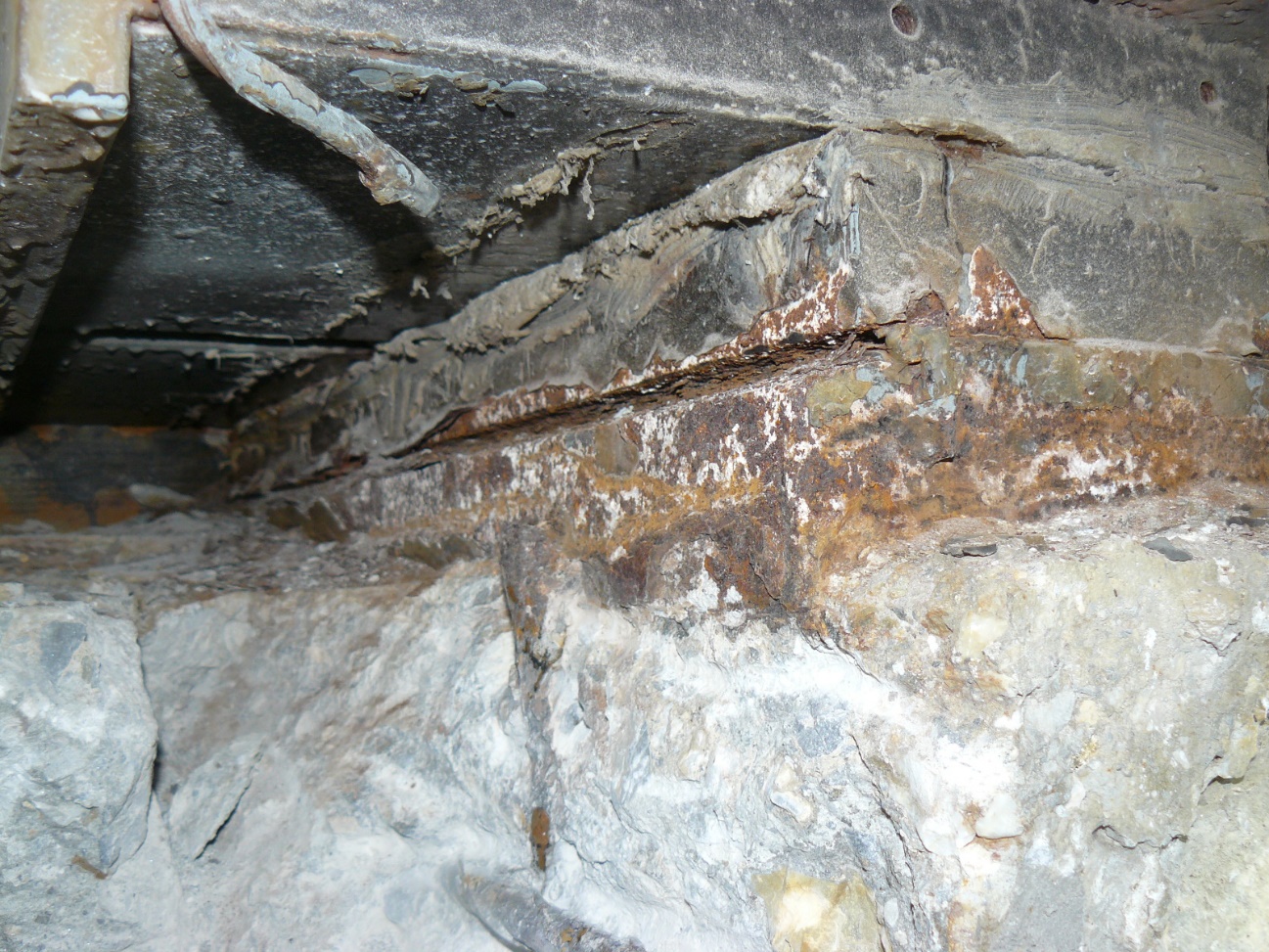 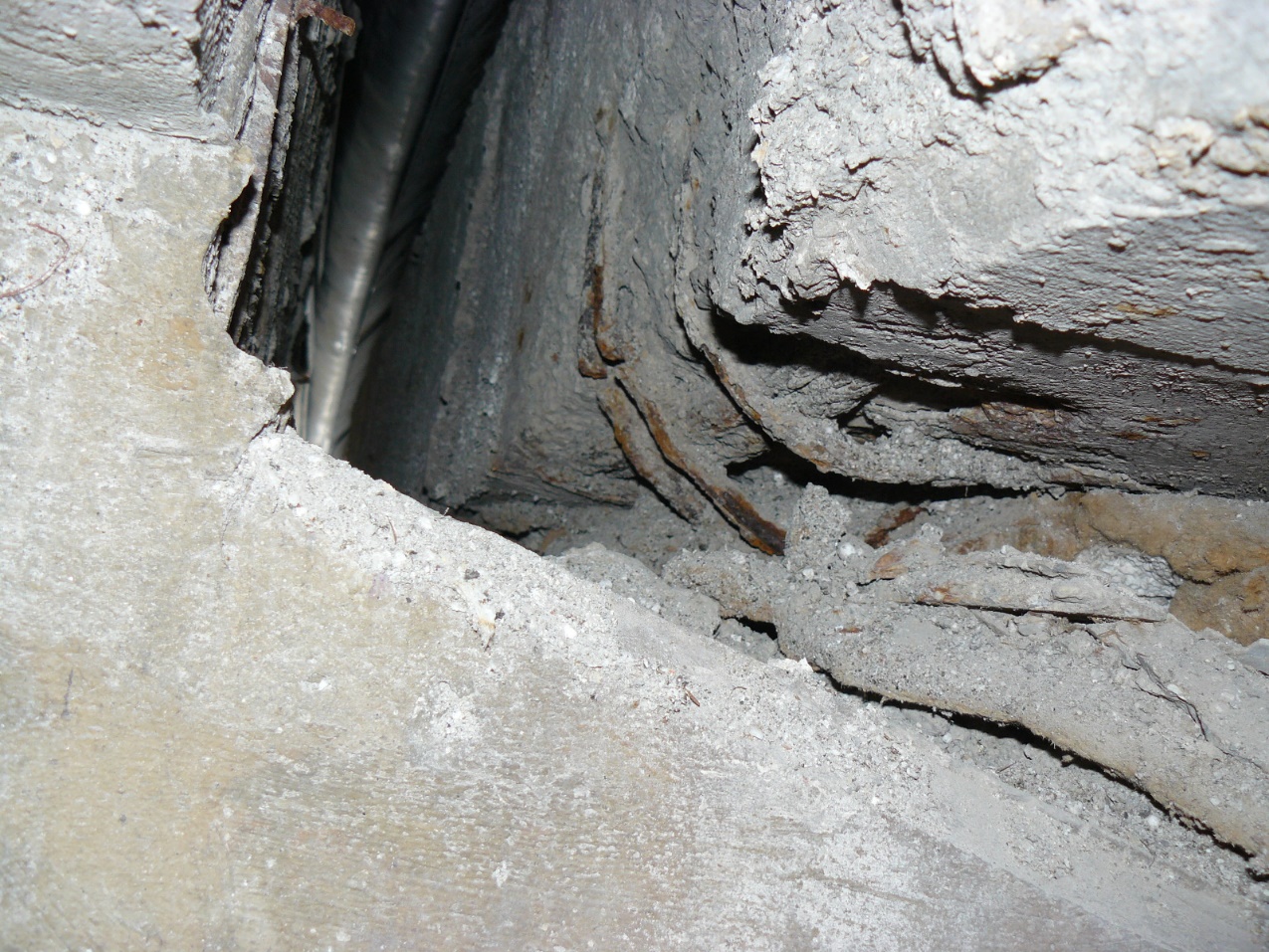 Linienkippgleitlager auf den Tragwerkskonsolen
Tragwerkskonsolen
12
Funktionserhaltungsstudie - 2010
(42 Jahre alt)
ZIEL
Bewertung der Zukunftsfähigkeit der Brücke und aufzeigen von Instandsetzungsmöglichkeiten
GENERALSANIERUNG
2004 - 2006
Erste Ausführung 2000

Auslöser: Schäden am Stahltragwerk, Verbreiterung, Rutschhang Rahmen V
Prognostizierte Nutzungsdauern
Spannbetontragwerk ca. bis 2023
Stahltragwerk bis ca. bis 2012
Definition einer Generalsanierung
Zweite Ausführung 2010

Erkenntnisse aus Generalsanierung und Bauwerksprüfung 2009
weitere Sanierung bzw. Hochrüsten auf Eurocode nicht mehr möglich
Prognostizierte Nutzungsdauern
Spannbetontragwerk ca. bis 2021
Stahltragwerk bis ca. bis 2022
SCHLUSSFOLGERUNG (2010)
„Schon in absehbarer Frist, das sind etwa 10 bis 12 Jahre, wird man das Objekt außer Dienst stellen müssen.“
13
Koppelfugen - 2013
(45 Jahre alt)
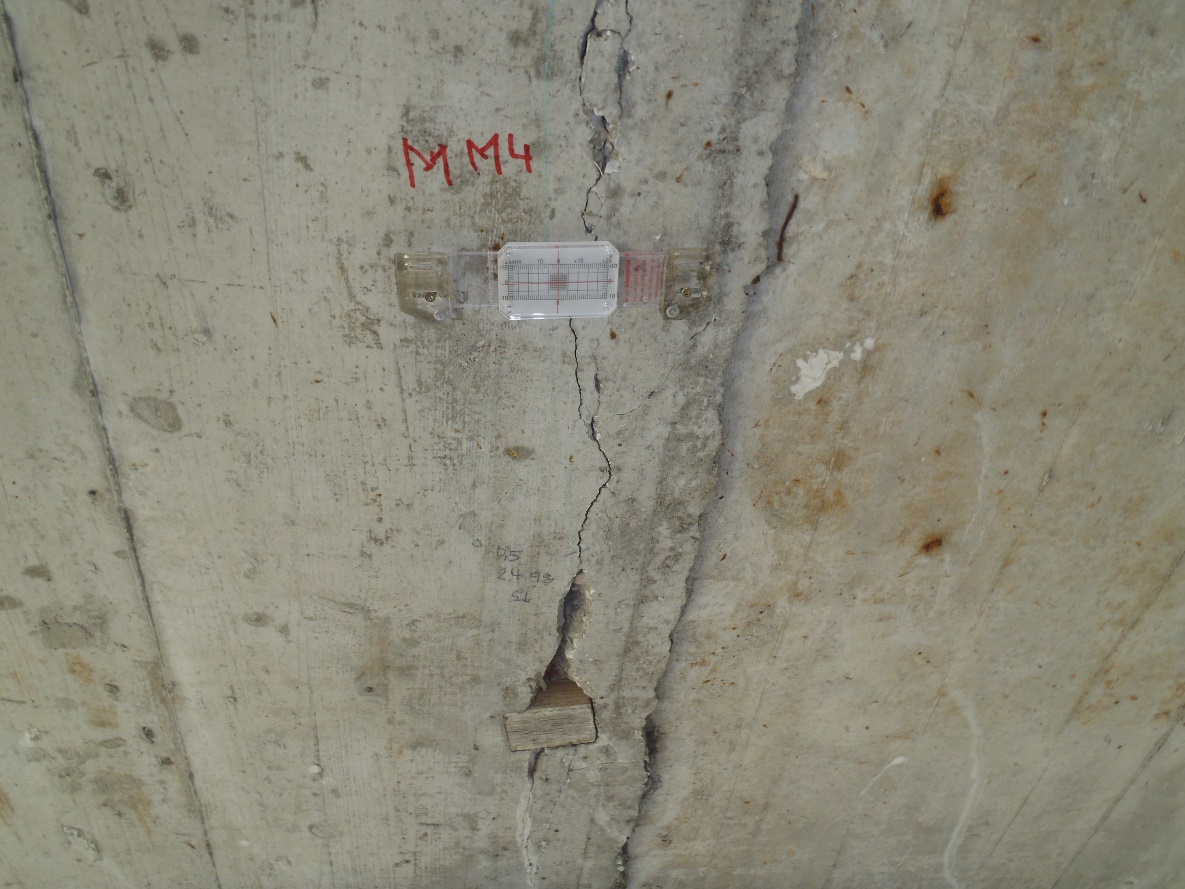 Im Rahmen der Bauwerksprüfung 2012 stellte man eine offene Koppelfuge (w = 1,2 mm) fest
Rissweitenmonitoring bestätigte Bewegungen von 0,2 mm
Gefahr des Ermüdungsversagens der Koppelstelle
Messung der Dehnungen direkt an der Koppelstelle
Ursachen:
Lastannahmen (DTM nicht berücksichtigt)
Zu wenig schlaffe Bewehrung
100% der Spannglieder in einem QS gestoßen
Differenzverformungen der Pfeiler - Rahmen V
Ertüchtigung mit externer Vorspannung
Riss im Bereich Koppelstelle
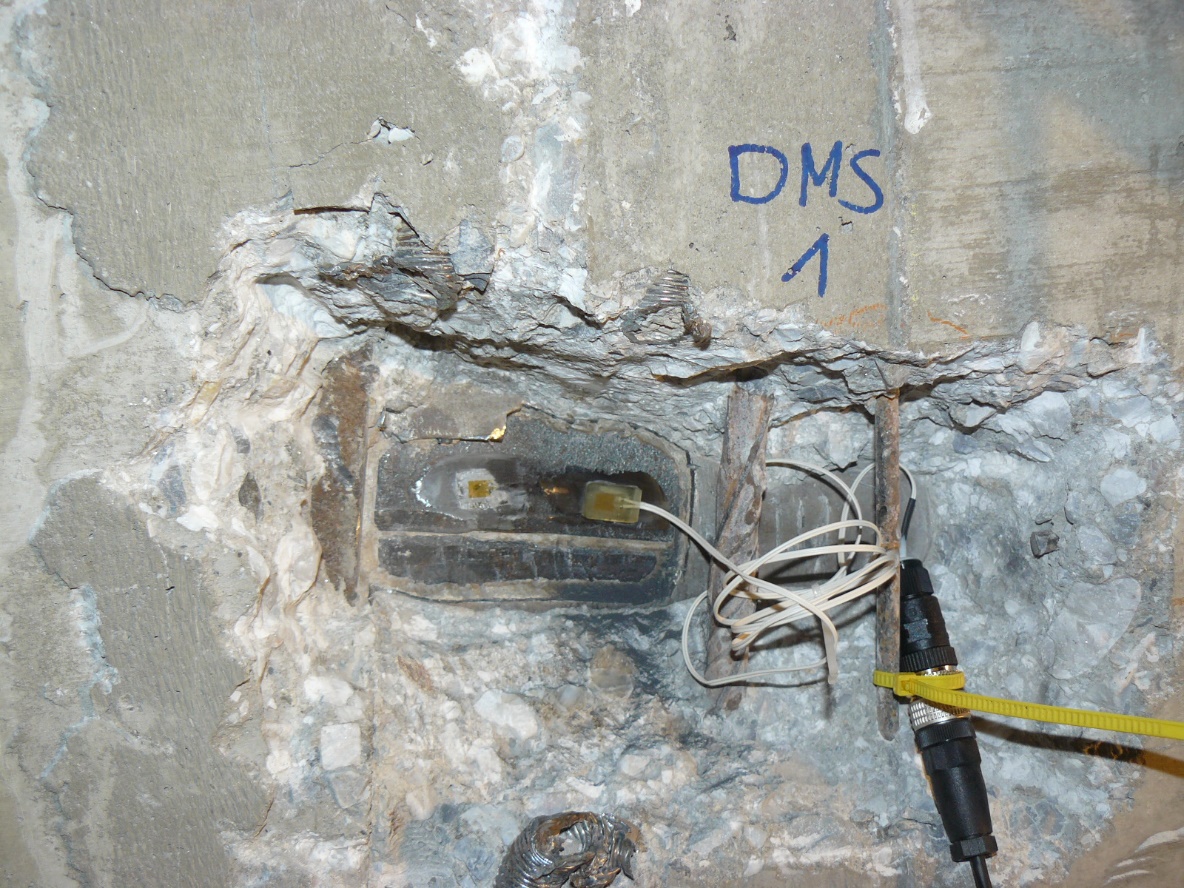 Dehnmessstreifen direkt auf Koppelstelle appliziert
14
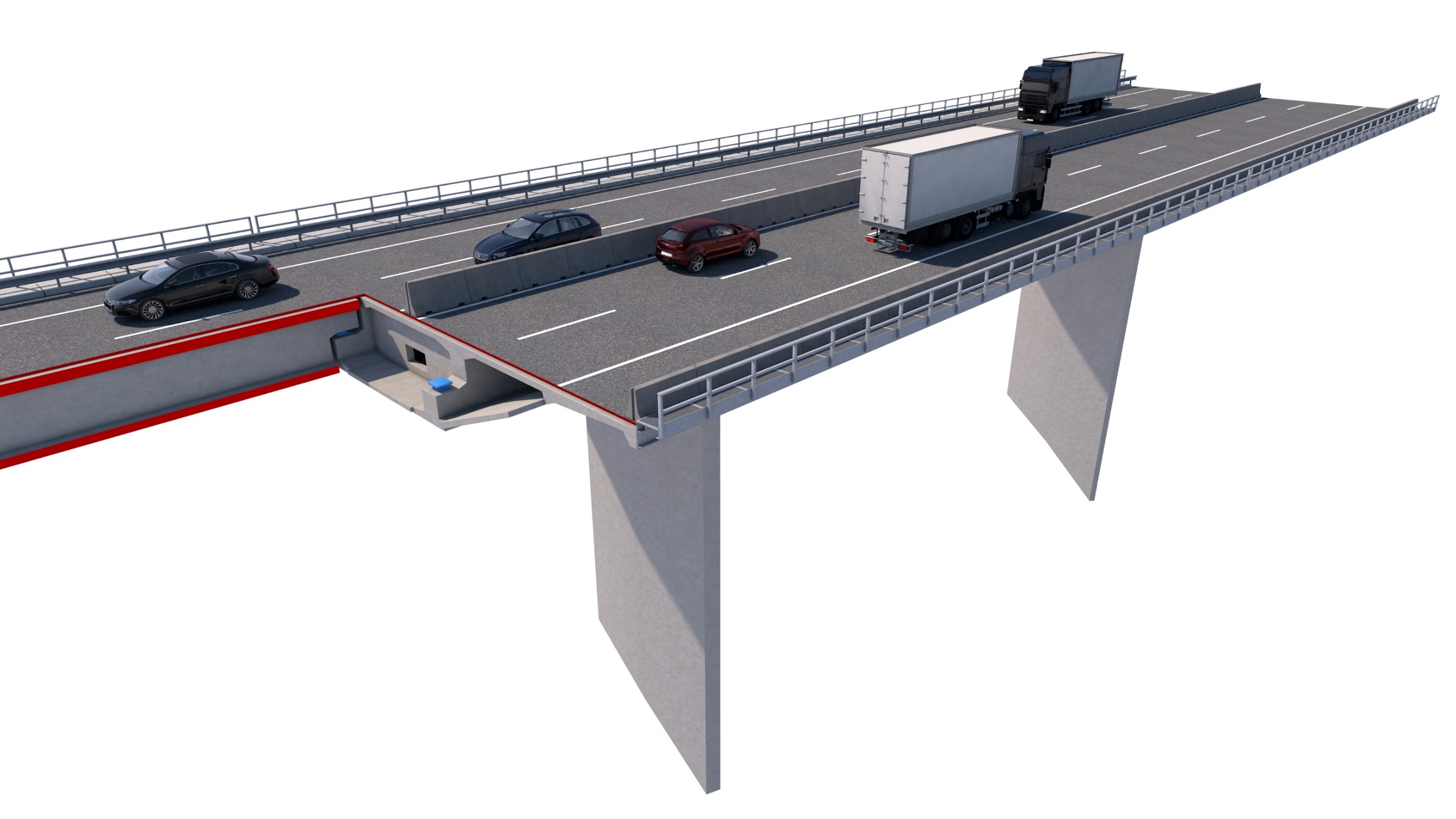 tragwerkskonsolen
Anforderungen
1.800 m Brückenlänge -> Dehnfugen
Wasserdichte Fugen
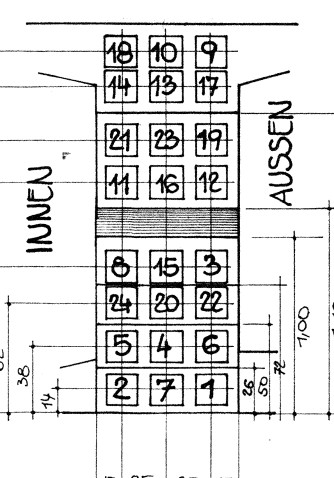 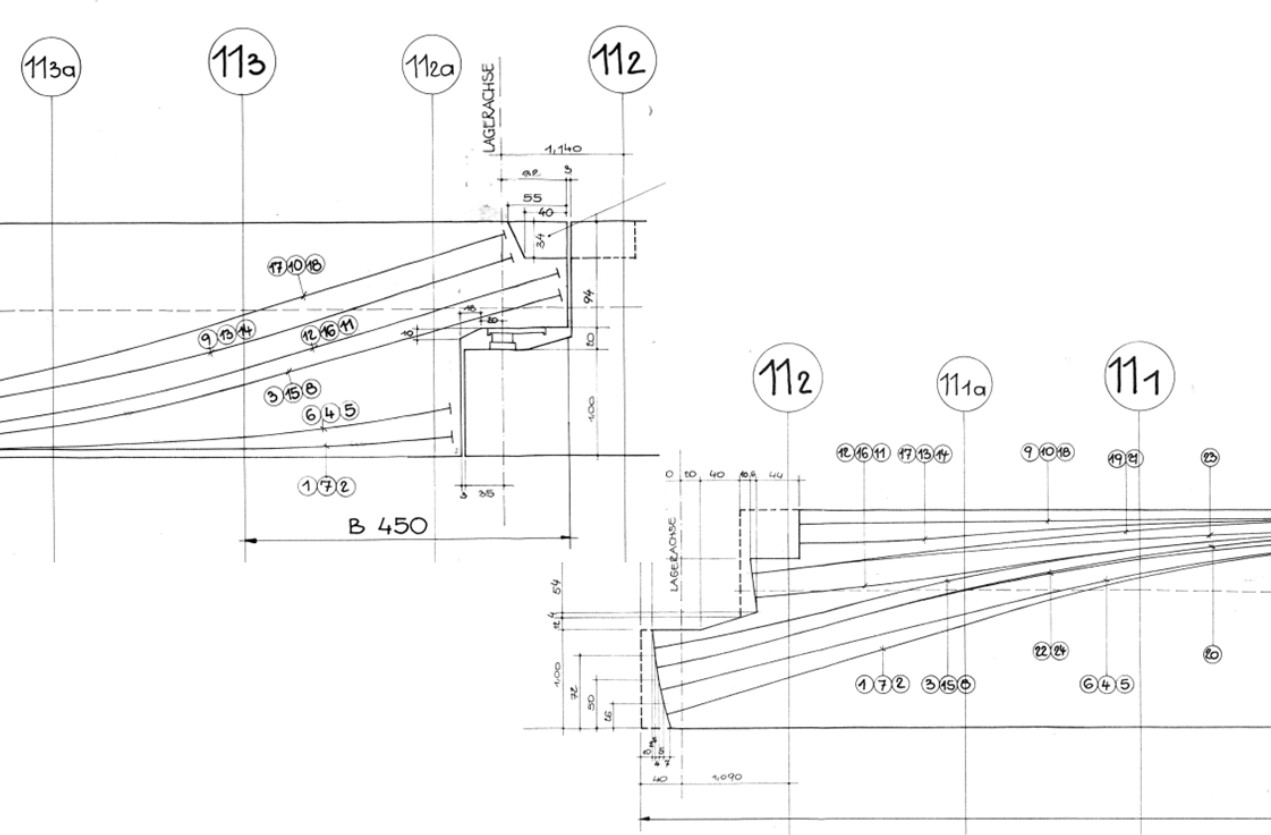 Ausführung
„Gerbergelenk“ Ausbildung
Linienkippgleitlager auf den Konsolen
Endverankerung der Längsvorspannung
Konsolen zusätzlich quer vorgespannt
15
tragwerkskonsolen
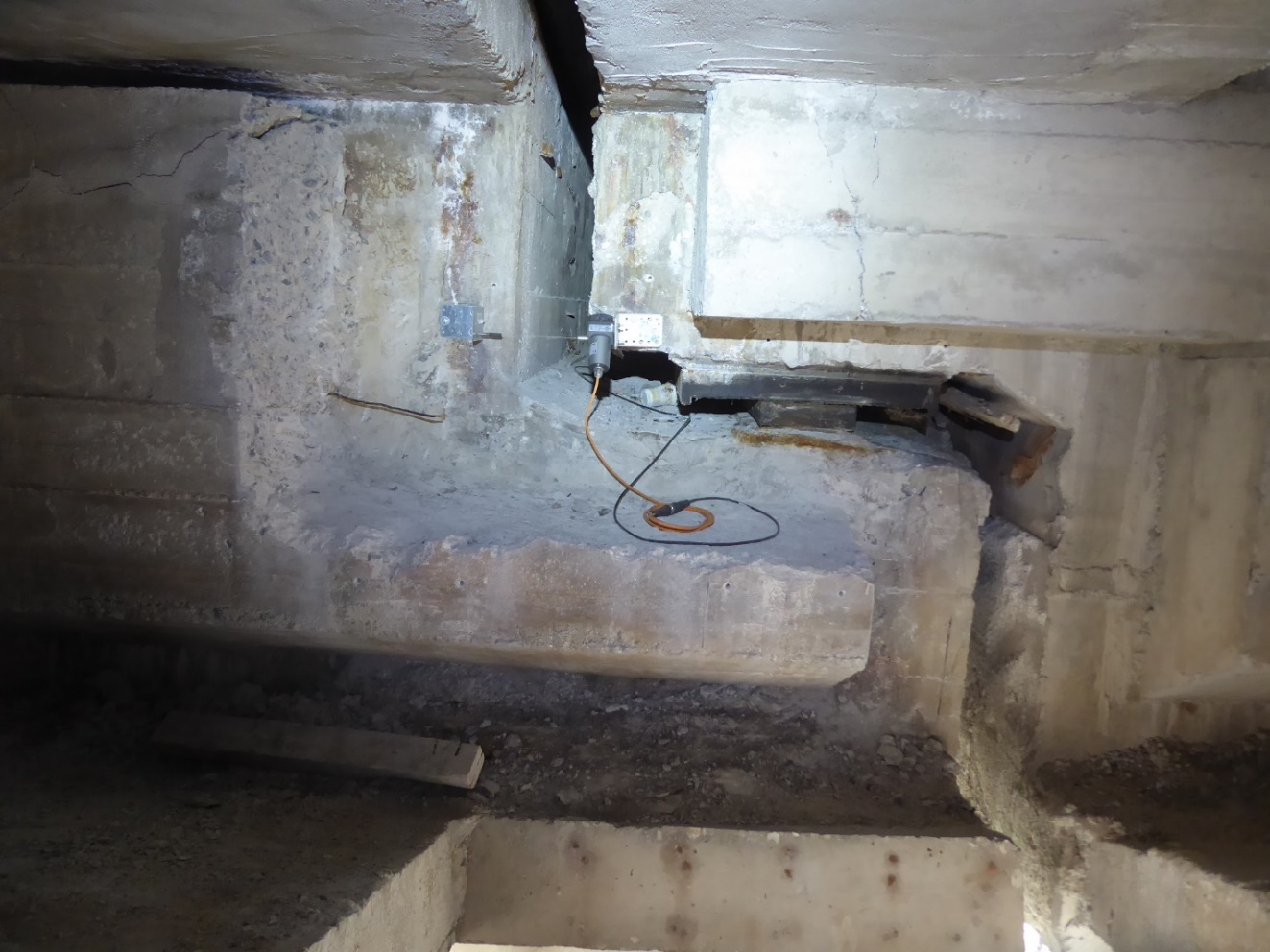 Fugen durch chloridhältiges Wasser stark belastet
Spannköpfe stark korrodiert
Tatsächlicher Zustand der Spannglieder nicht bekannt
Detaillierte Nachrechnungen, Untersuchung Versagensmechanismen (Ausfall von Spanngliedern)
Sprödbruch kann nicht  zu 100% ausgeschlossen werden
Fugen defacto nicht sanierbar (Zugänglichkeit, Konzentration an Spanngliedern)
Tragwerksfuge
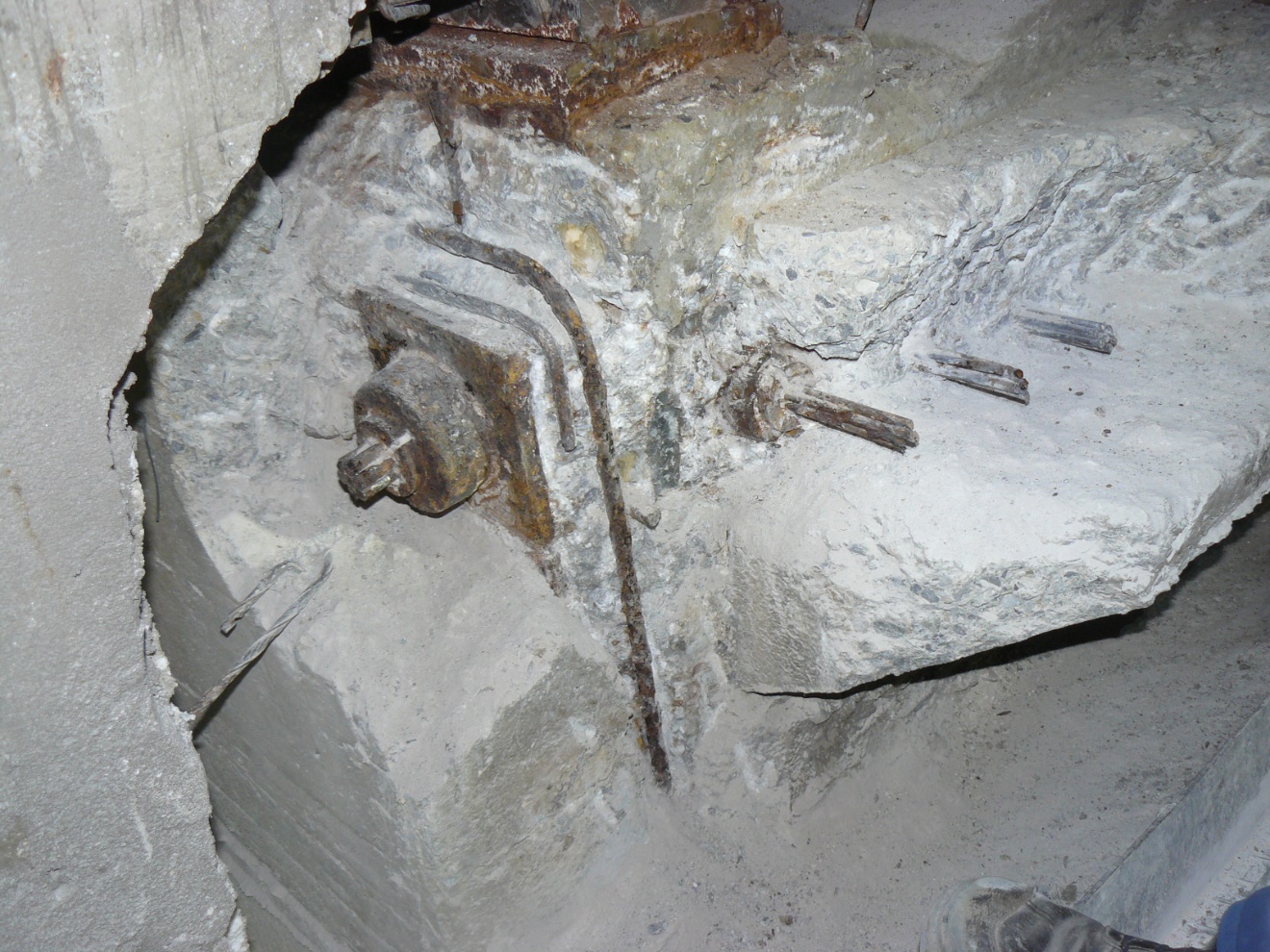 Spannköpfe an den Tragwerkskonsolen
16
Bestandssicherung – ab 2021
(53 Jahre alt)
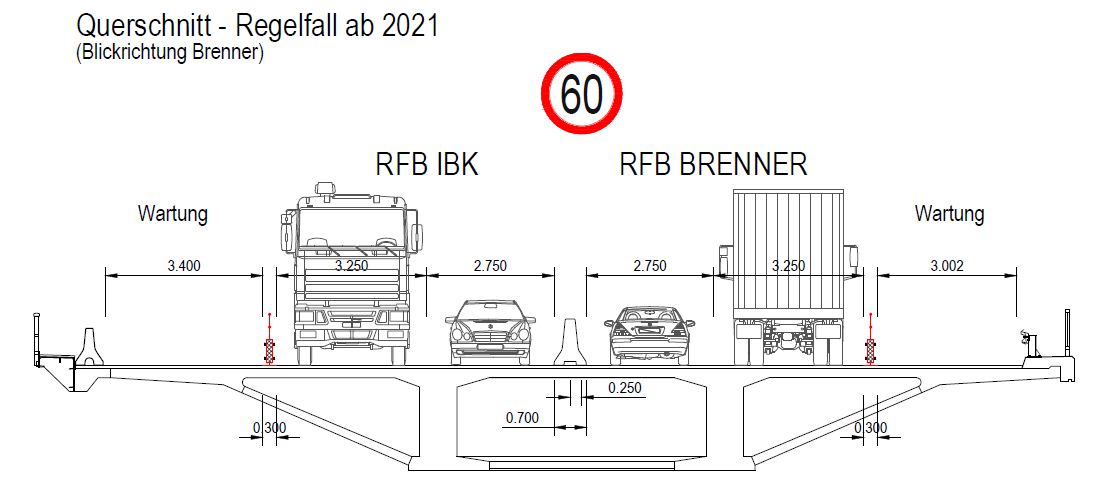 Überbrückende Maßnahmen bis zum Ersatzneubau

Eingeschränkte Verkehrsführung seit 2021
Quartalsweise Kontrolle der neuralgischen Stellen ab Herbst 2021
Sicherungen, um einen Totalkollaps im Falle eines Konsolenversagens zu verhindern, wurden 2022 eingebaut
Monitoring mittels Schallemissionsanalyse


	nur mehr weitere Verkehrseinschränkungen möglich!
Eingeschränkte Verkehrsführung
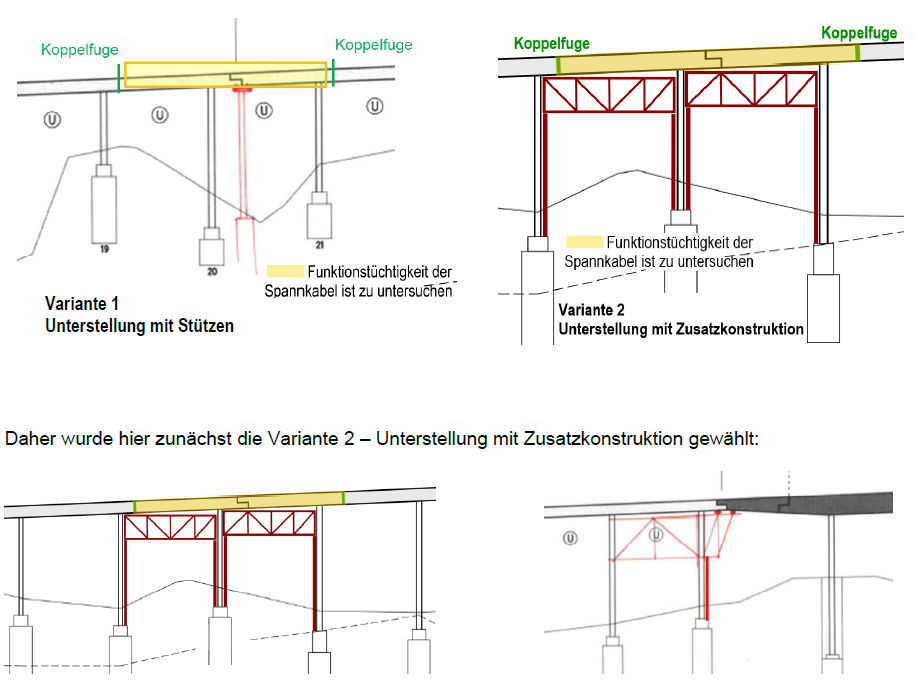 Sicherung der Tragwerksfugen
17
tragwerkssicherung
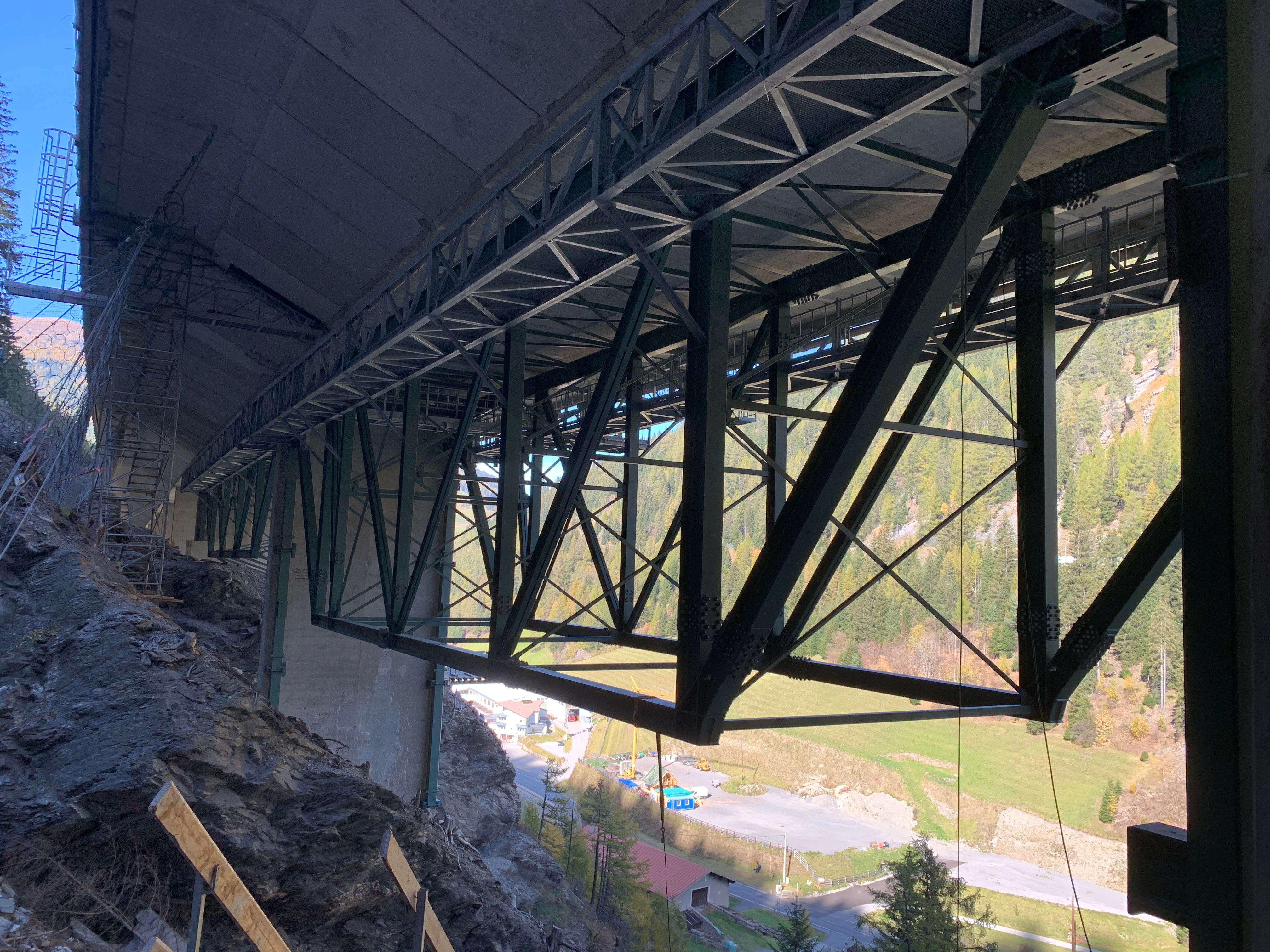 8 m hohe Fachwerkträger
Nicht kraftschlüssig eingebaut
sehr aufwändige und herausfordernde Montage
Sichern Tragwerk bei Versagen der Konsolen
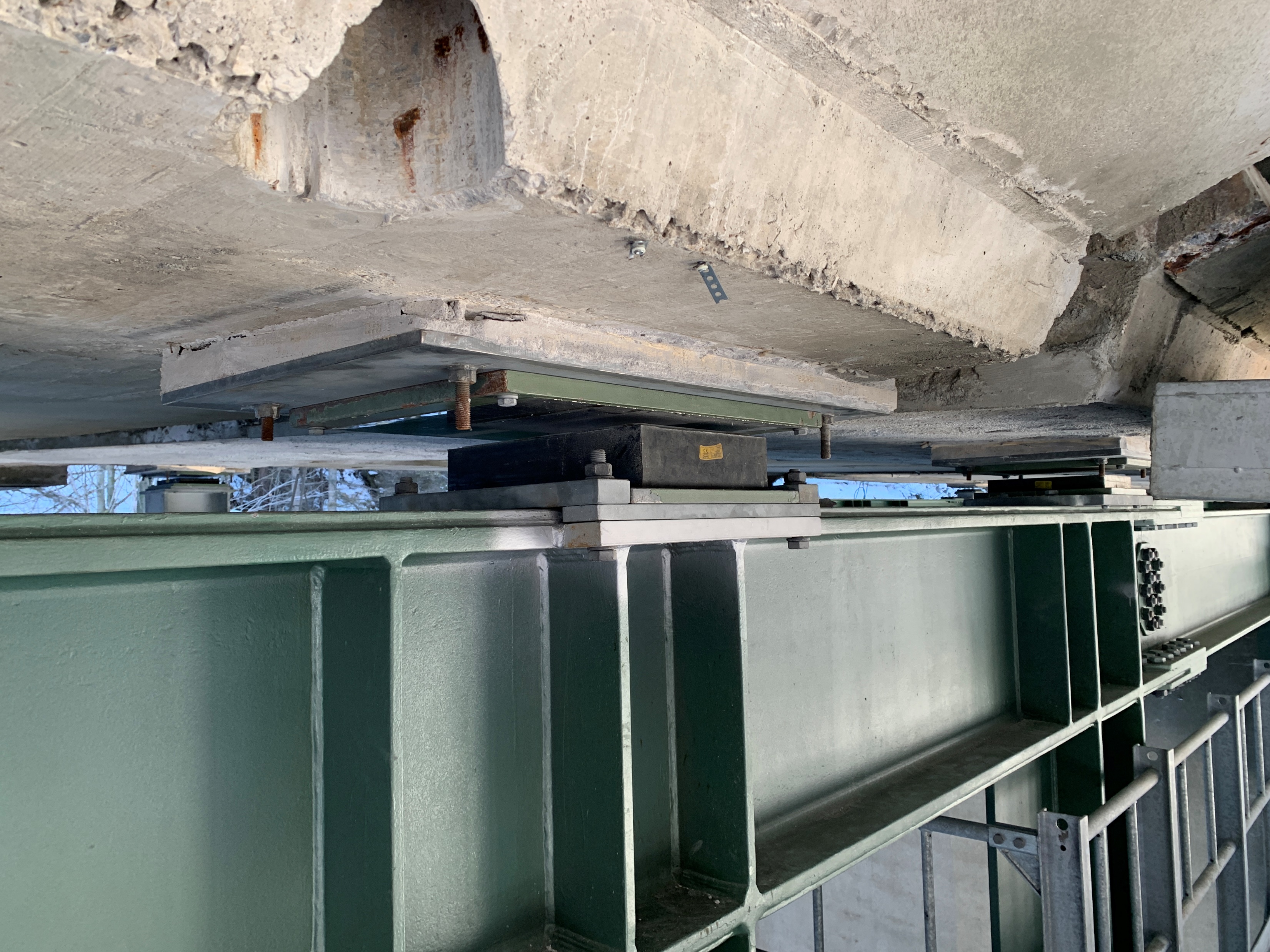 Tragwerkssicherung mittels Stahlfachwerkträger
Tragwerkssicherung nicht kraftschlüssig
18
SEA - schallemissionsanalyse
Detektion von Spanndrahtbrüchen
Insgesamt 36 Sensoren (4 Fugen)
Monitoring über Web-Plattform
Automatische Alarmierung per email
Funktion und Sensitivität durch Restarbeiten für Tragwerkssicherung bereits mehrmals bestätigt
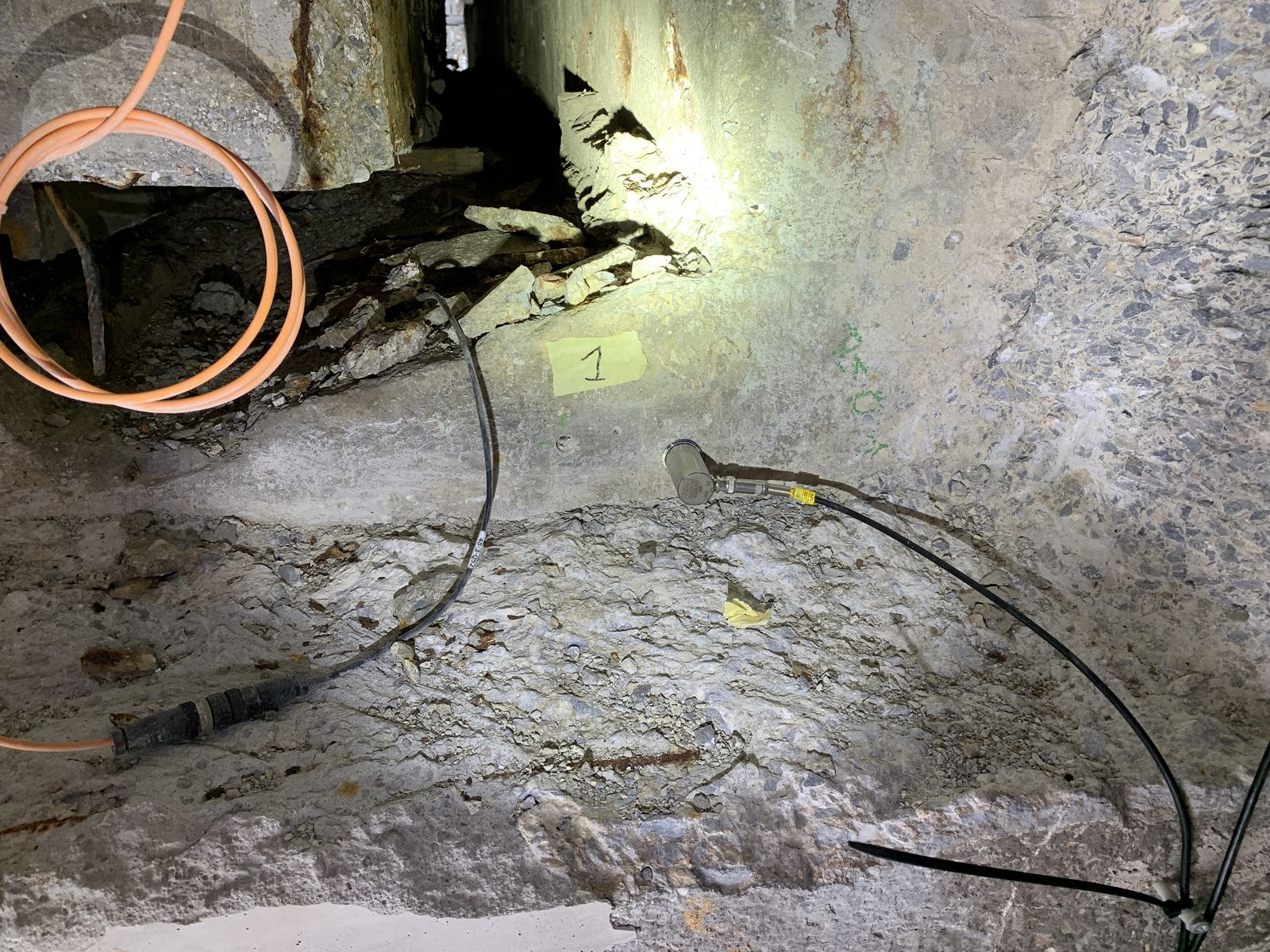 SE - Sensor
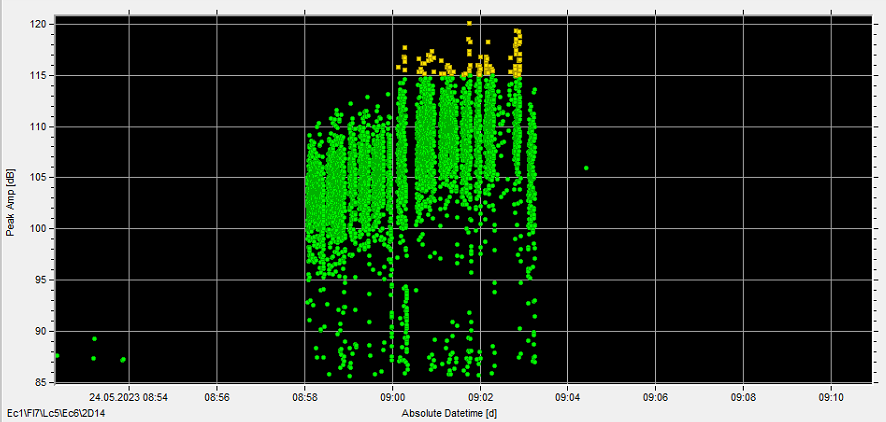 Detektierte Restarbeiten
Tragwerkskonsole mit SE-Sensor
19
Visuelle kontrollen
Quartalsweise Kontrolle (teils auch kürzer)
Kontrolle auf neue Rissbildungen
Beobachtung u. Dokumentation vorhandener Risse auf Veränderung
Rissweiten im Bereich von 0,1 mm
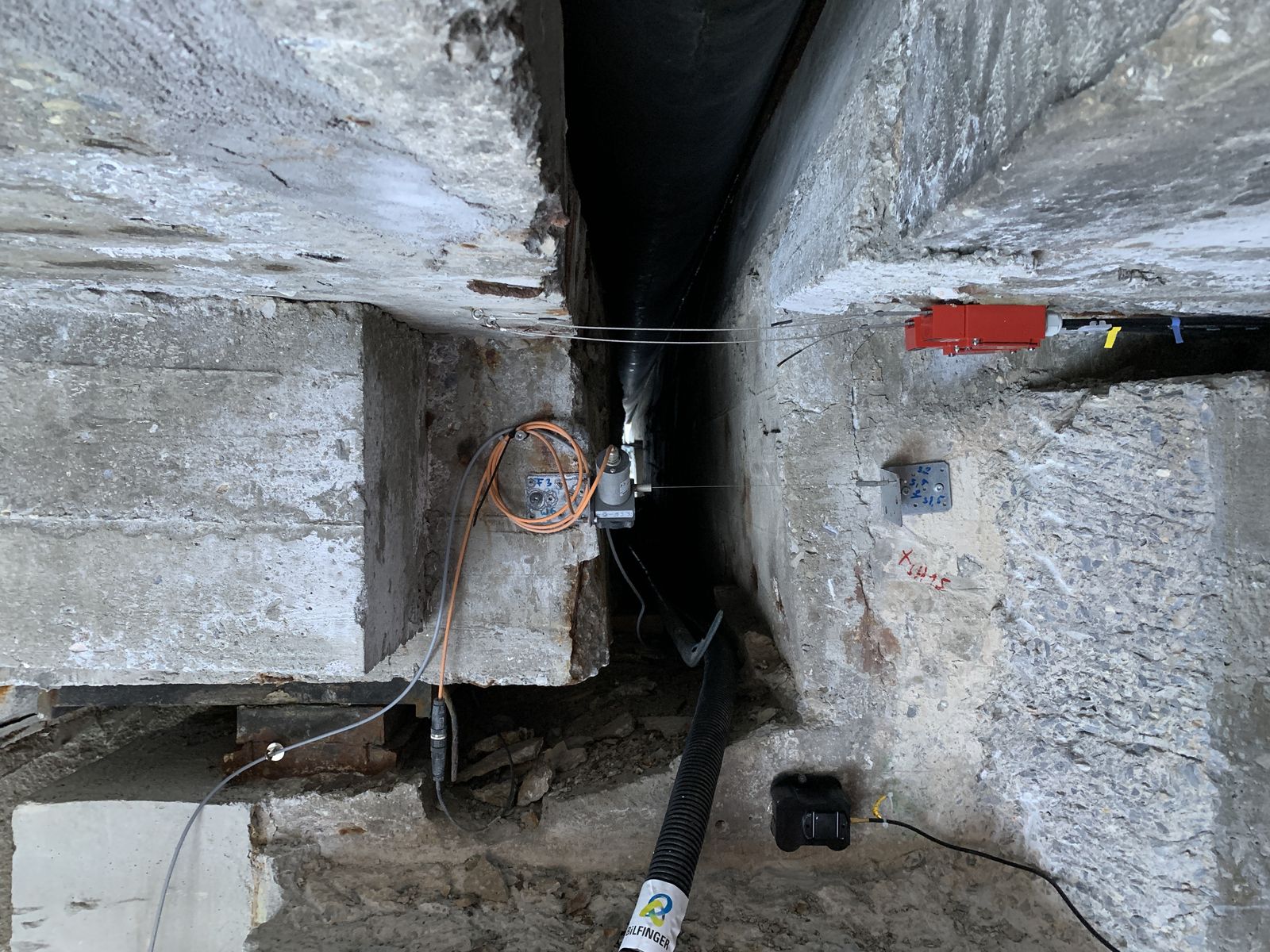 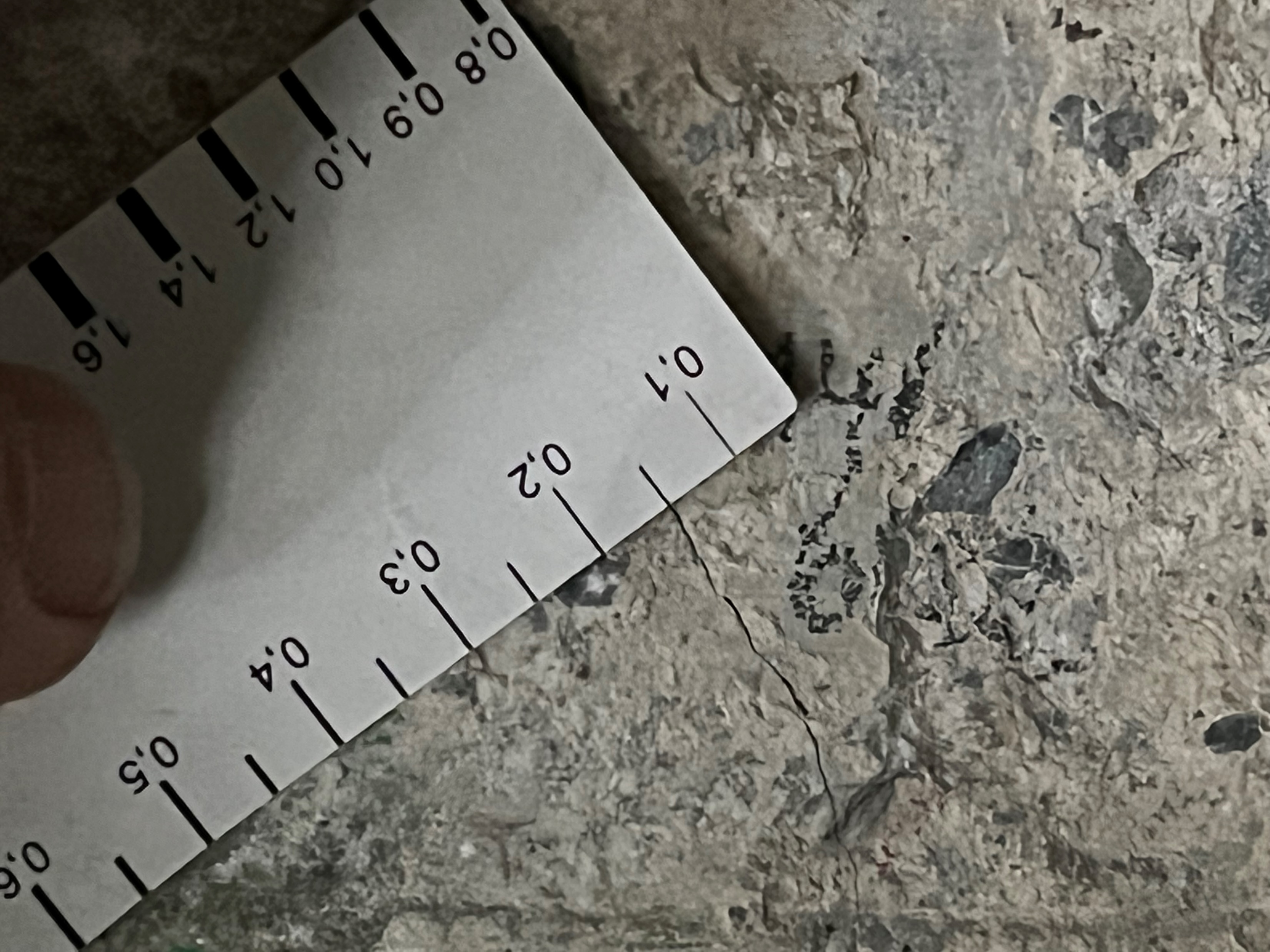 20
Vergleiche zum schluss
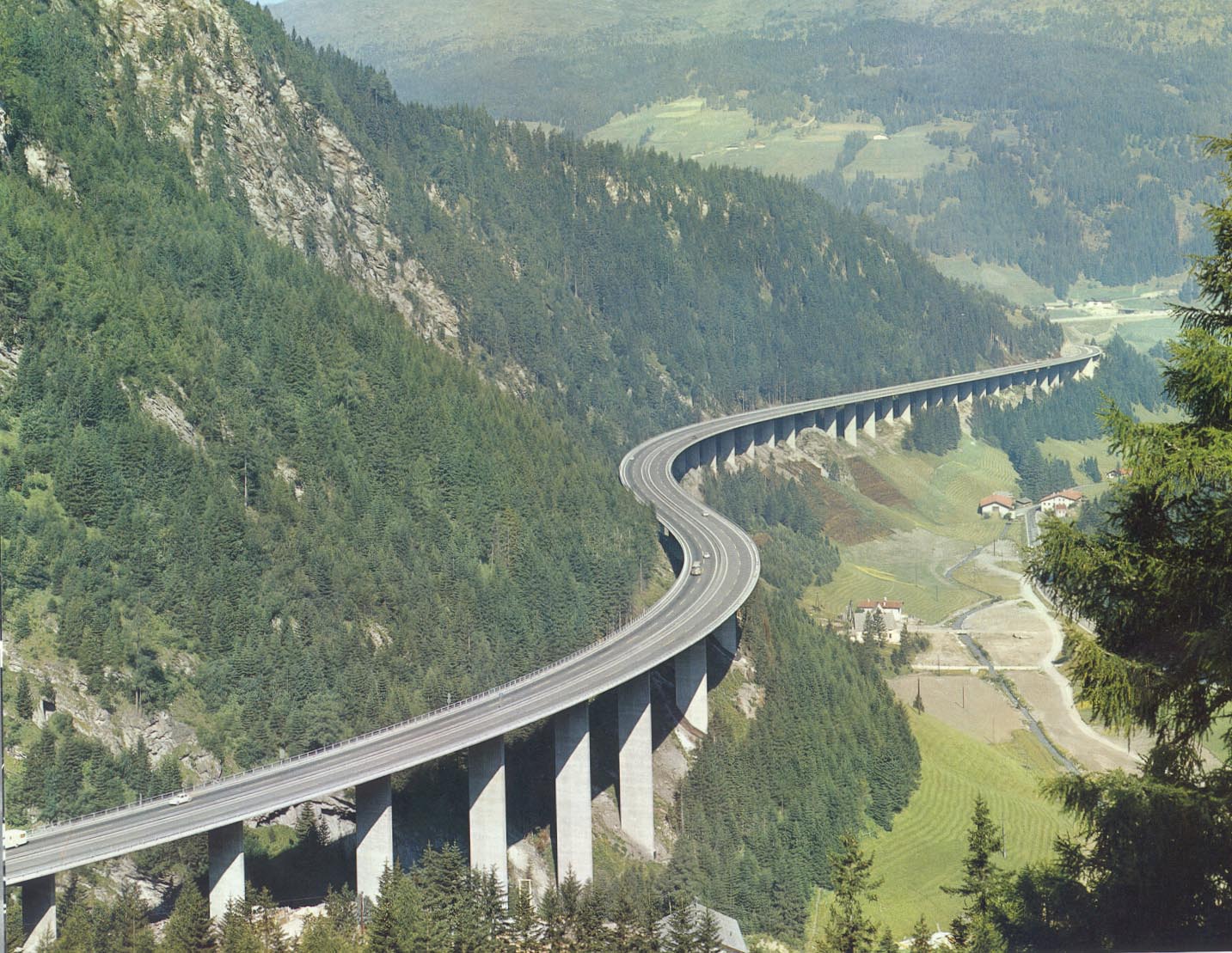 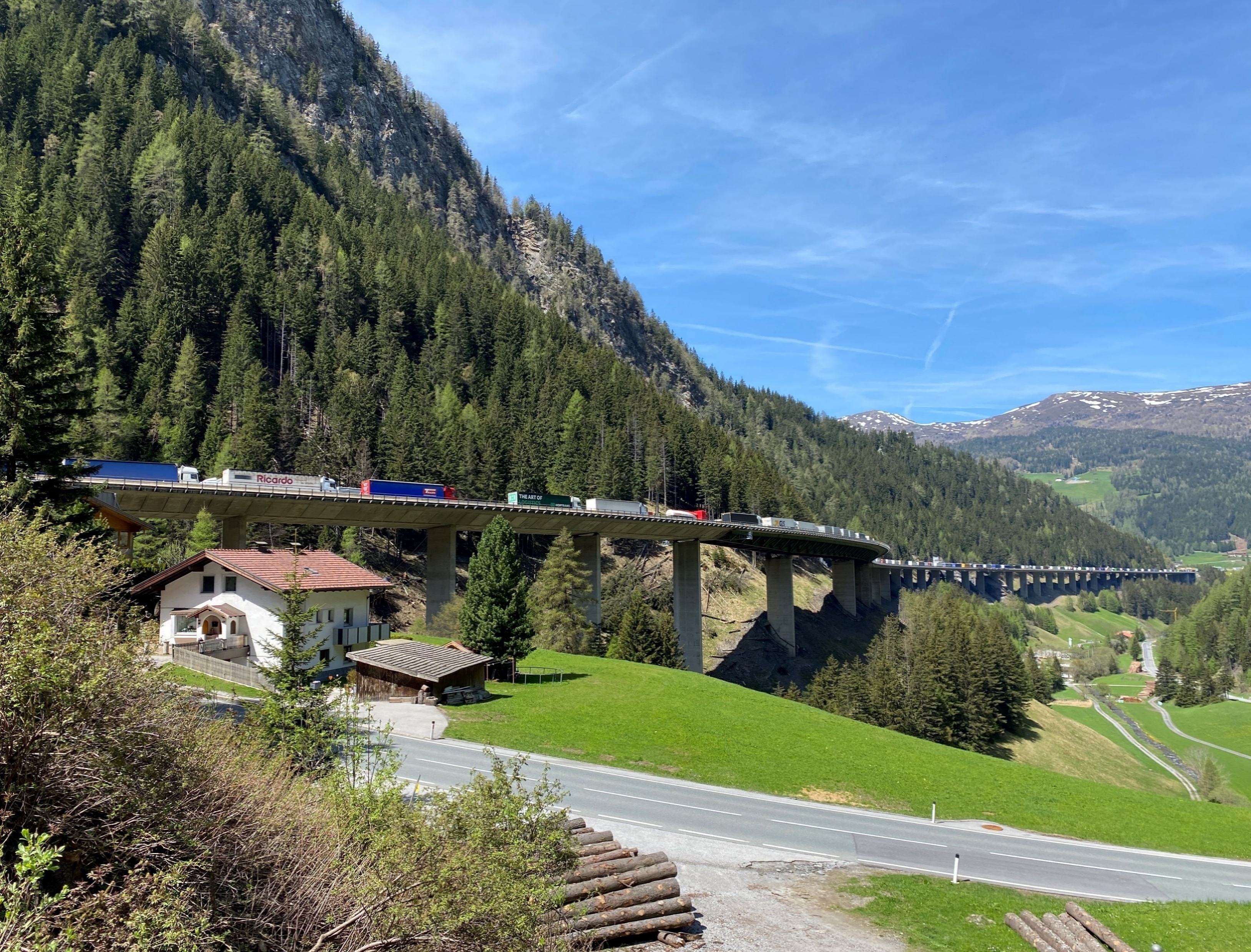 55 Jahre
Damals
Heute
Neubau
Erhaltung, Ersatzneubauten
Bautätigkeit
Inspektionen
Nicht geregelt
Geregelt (RVS)
126.600 LKW/a
Verkehr
2.480.000 LKW/a
Umsetzungsdauer
2014 (Beginn MS) – 2024 vs. Baubeginn
1957 – 1968 gesamte A13
21
Vielen DankFrageN?Wir sind für sie da!
DI Peter Augschöll
Asset Management
Erhaltungsmanager
ASFINAG Bau Management GmbH
Rennweg 10a, 6020 Innsbruck, Österreich
peter.augschoell@asfinag.at 
Tel.: +43 (0) 50108 18445 | Mobil: +43 664 60108 18445